祖
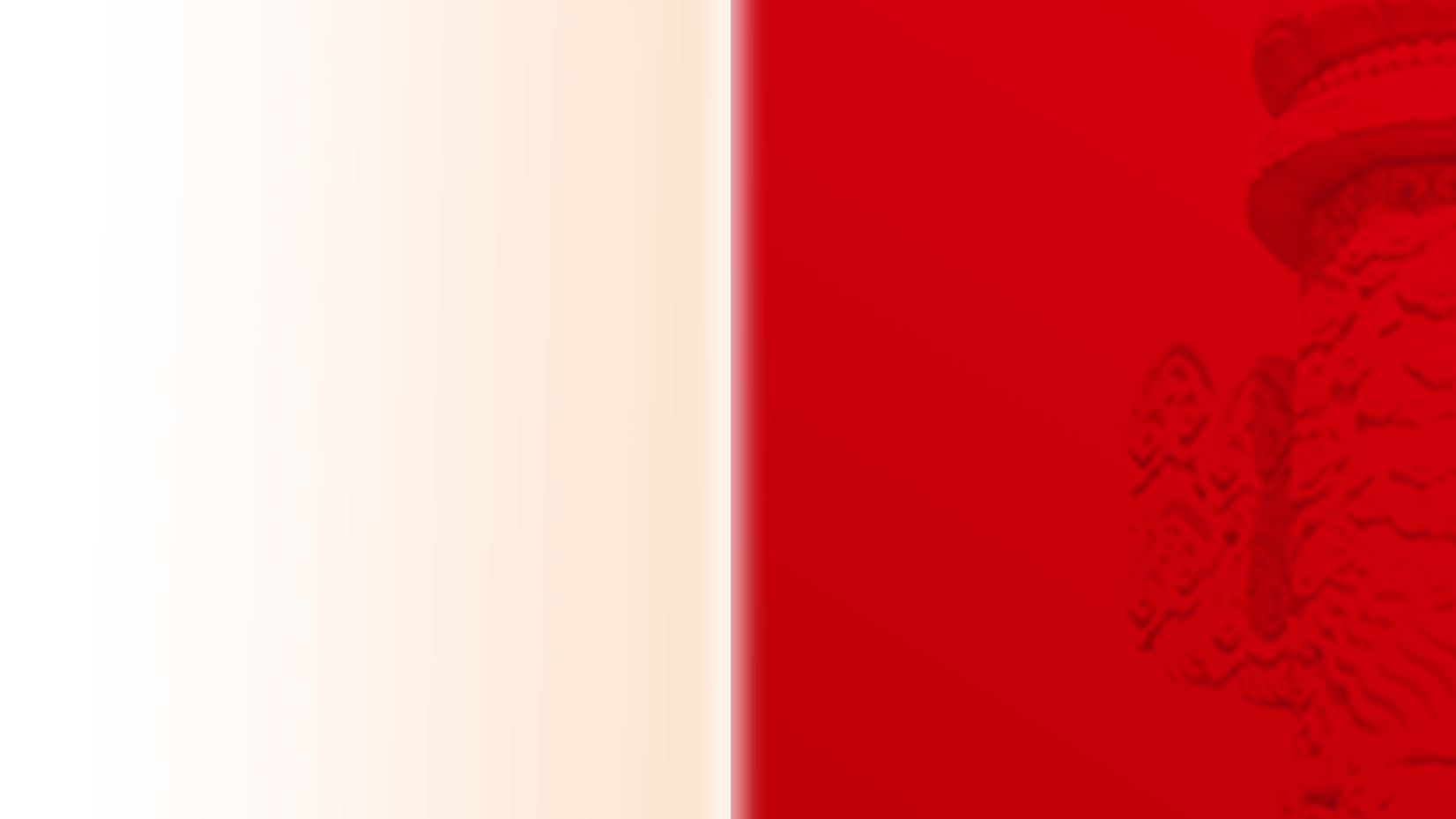 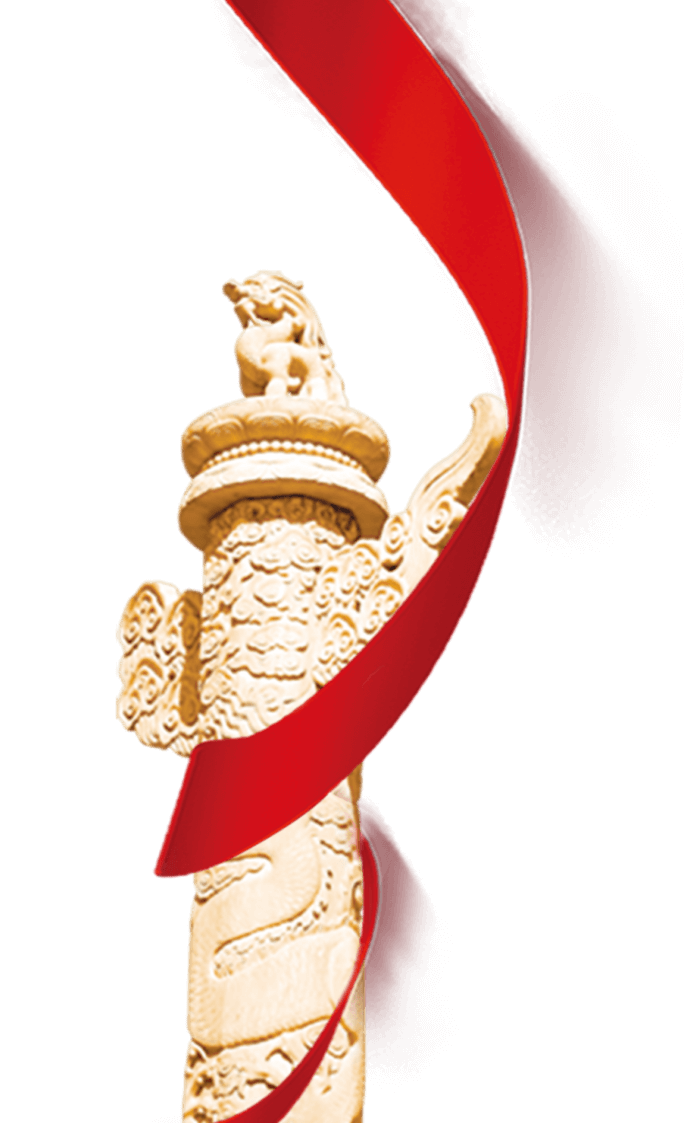 不忘初心
牢记使命
DON'T FORGET THE ORIGINAL HEART AND REMEMBER THE MISSION
弘扬建国精神
国
的
守护红色江山
生
日
GUARDING THE RED COUNTRY AND CARRYING FORWARD
GUARDING THE RED COUNTRY AND CARRYING FORWARD
汇报人：优品PPT
时间：20XX年X月
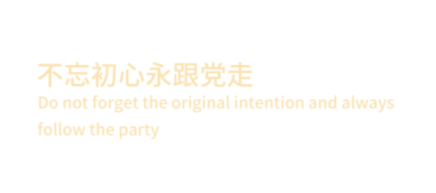 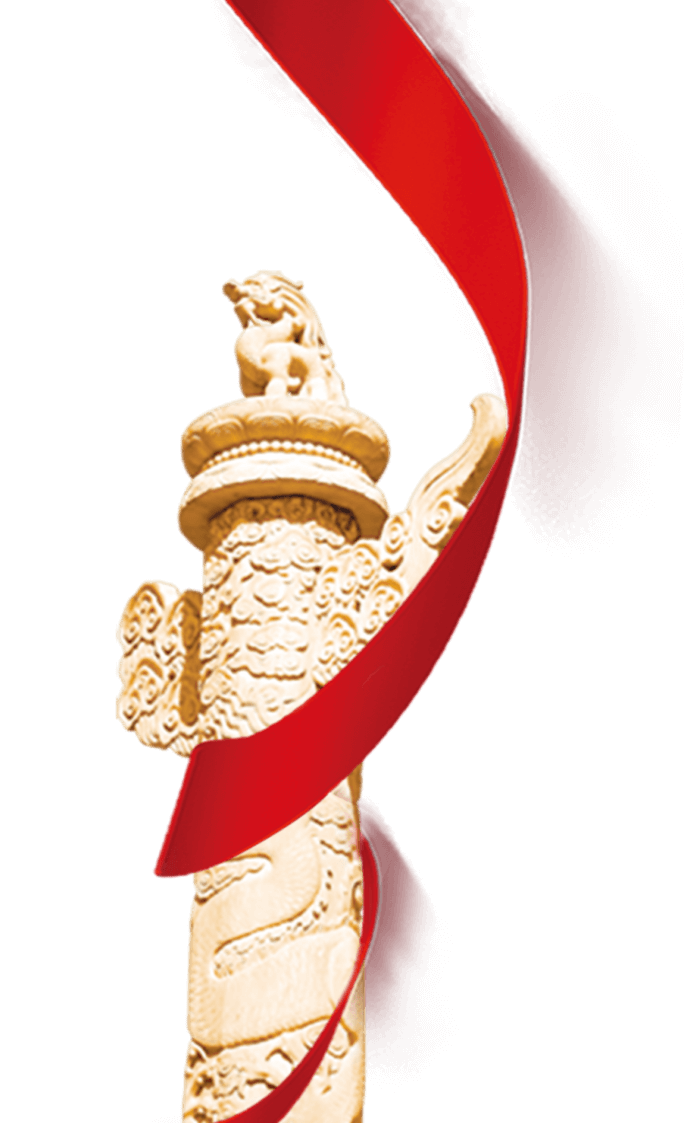 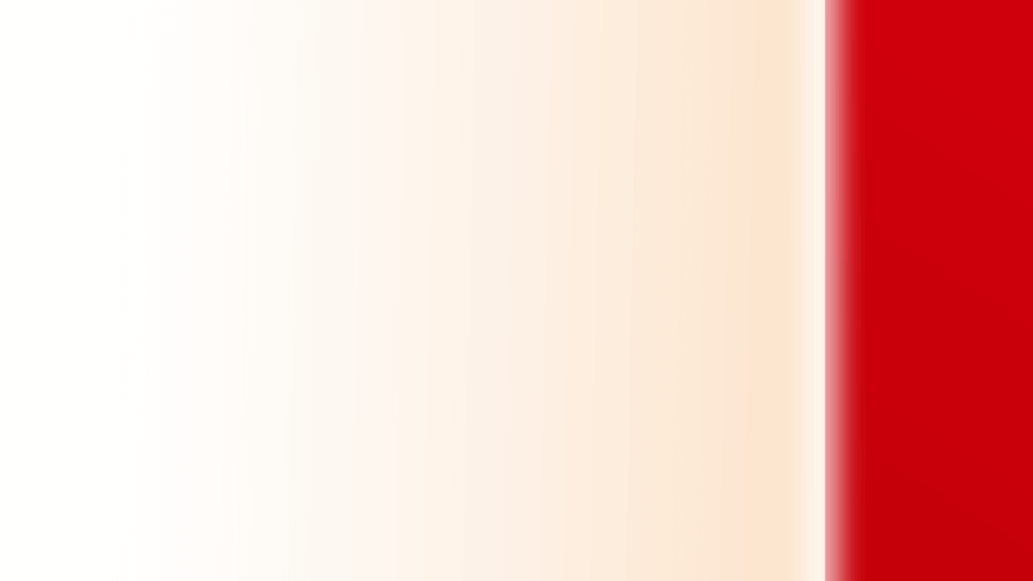 不忘初心
牢记使命
DON'T FORGET THE ORIGINAL HEART AND REMEMBER THE MISSION
目  录
01.
02.
03.
04.
CONTENTES
国庆活动方式策划
活动内容预期效果
流程具体讲解实施
活动应急预案讨论
THE ORIGIN OF THE FOUNDING PARTY FESTIVAL
THE ORIGIN OF THE FOUNDING PARTY FESTIVAL
THE ORIGIN OF THE FOUNDING PARTY FESTIVAL
THE ORIGIN OF THE FOUNDING PARTY FESTIVAL
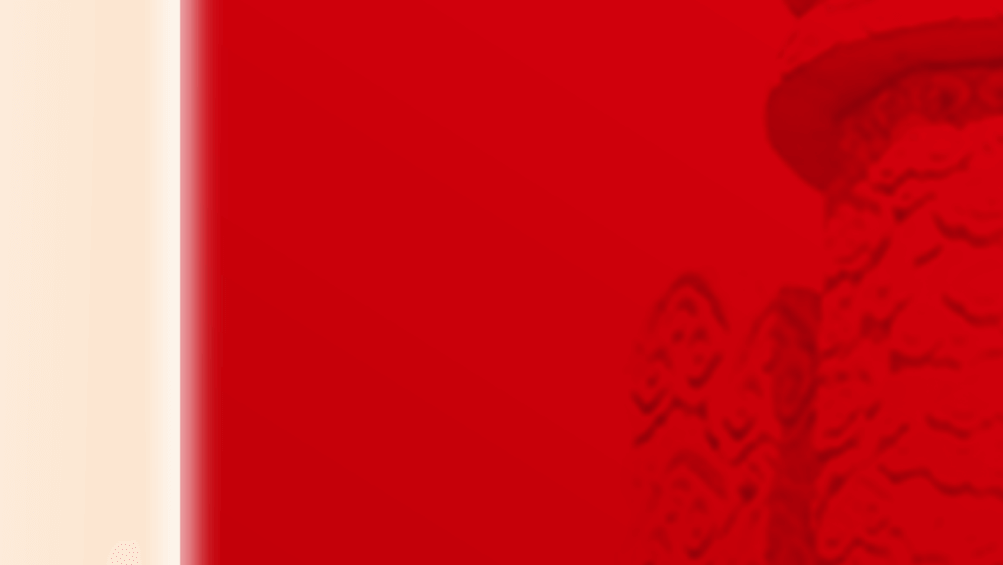 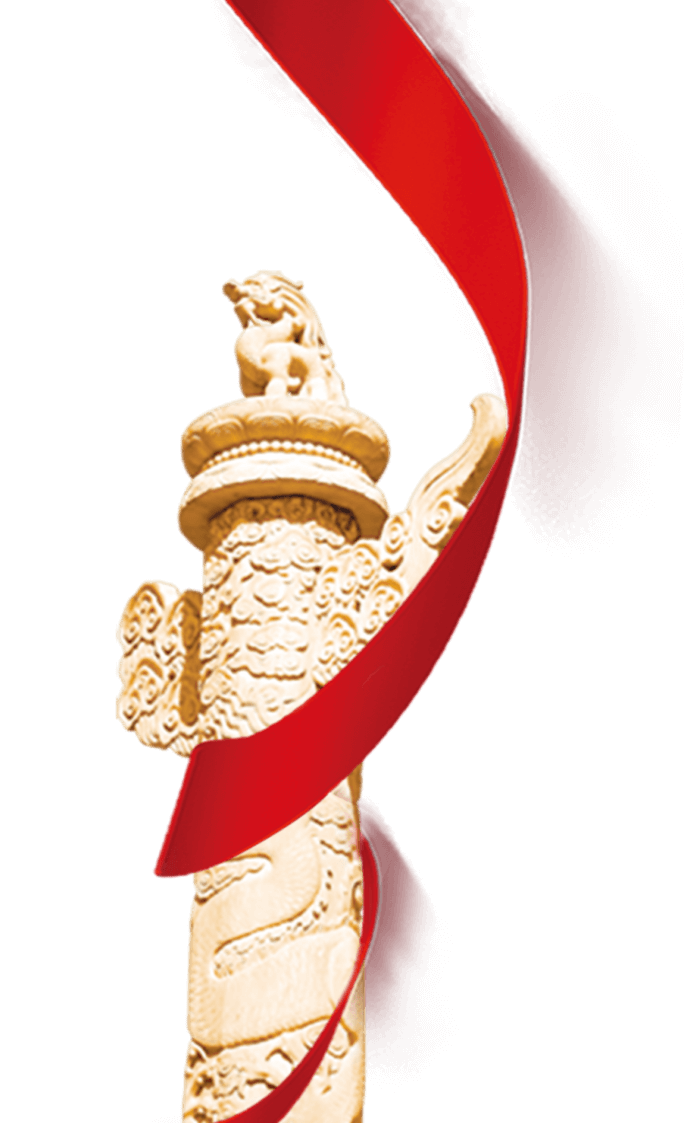 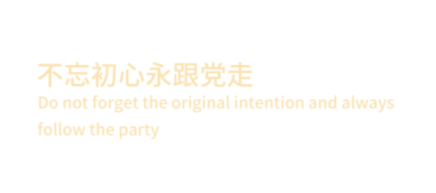 不忘初心
牢记使命
DON'T FORGET THE ORIGINAL HEART AND REMEMBER THE MISSION
PART 01
国庆活动方式策划
THE ORIGIN OF THE FOUNDING PARTY FESTIVAL
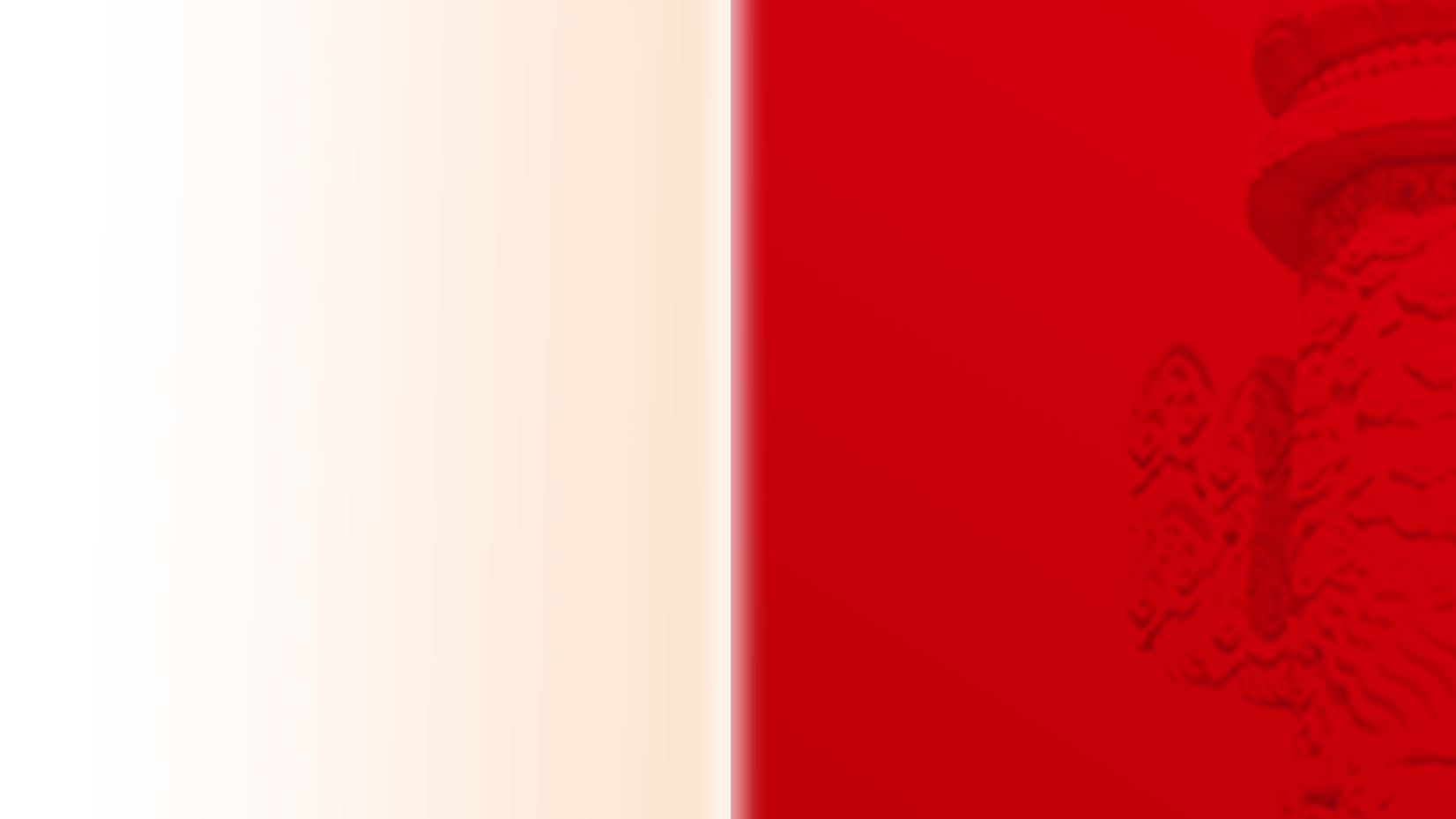 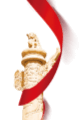 国庆活动方式策划
THE ORIGIN OF THE FOUNDING PARTY FESTIVAL
https://www.ypppt.com/
添加标题
添加标题
添加标题
单击此处添加标题内容，标题要与内容相符，注意字体大小及文本匹配程度。单击此处添加标题内容，标题要与内容相符。
单击此处添加标题内容，标题要与内容相符，注意字体大小及文本匹配程度。单击此处添加标题内容，标题要与内容相符。
单击此处添加标题内容，标题要与内容相符，注意字体大小及文本匹配程度。单击此处添加标题内容，标题要与内容相符。
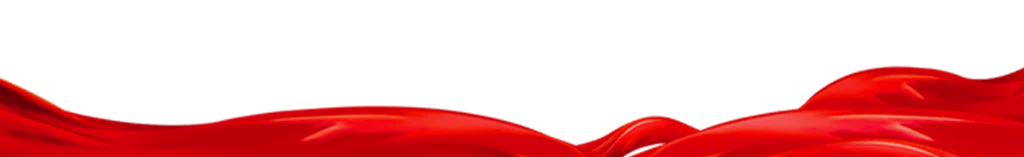 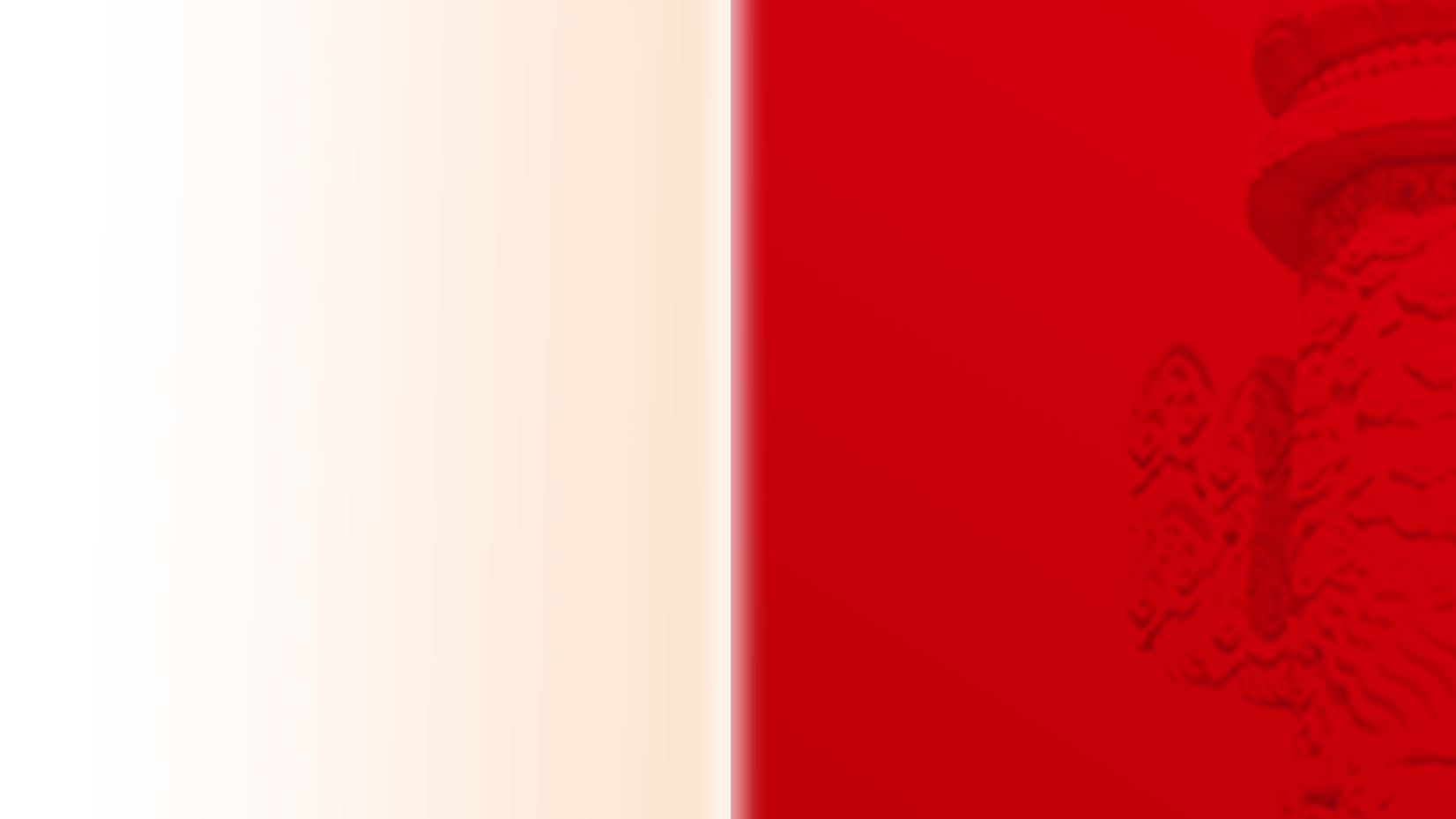 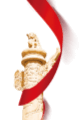 国庆活动方式策划
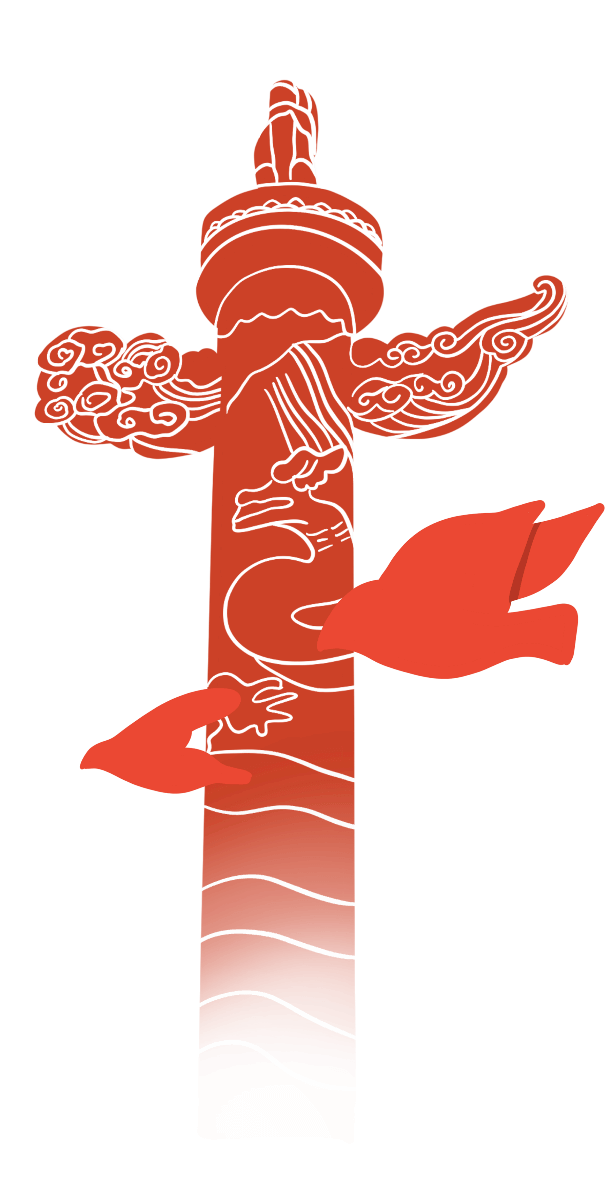 THE ORIGIN OF THE FOUNDING PARTY FESTIVAL
添加标题
添加标题
壹
贰
单击此处添加标题内容，标题要与内容相符，注意字体大小及文本匹配程度。
单击此处添加标题内容，标题要与内容相符，注意字体大小及文本匹配程度。
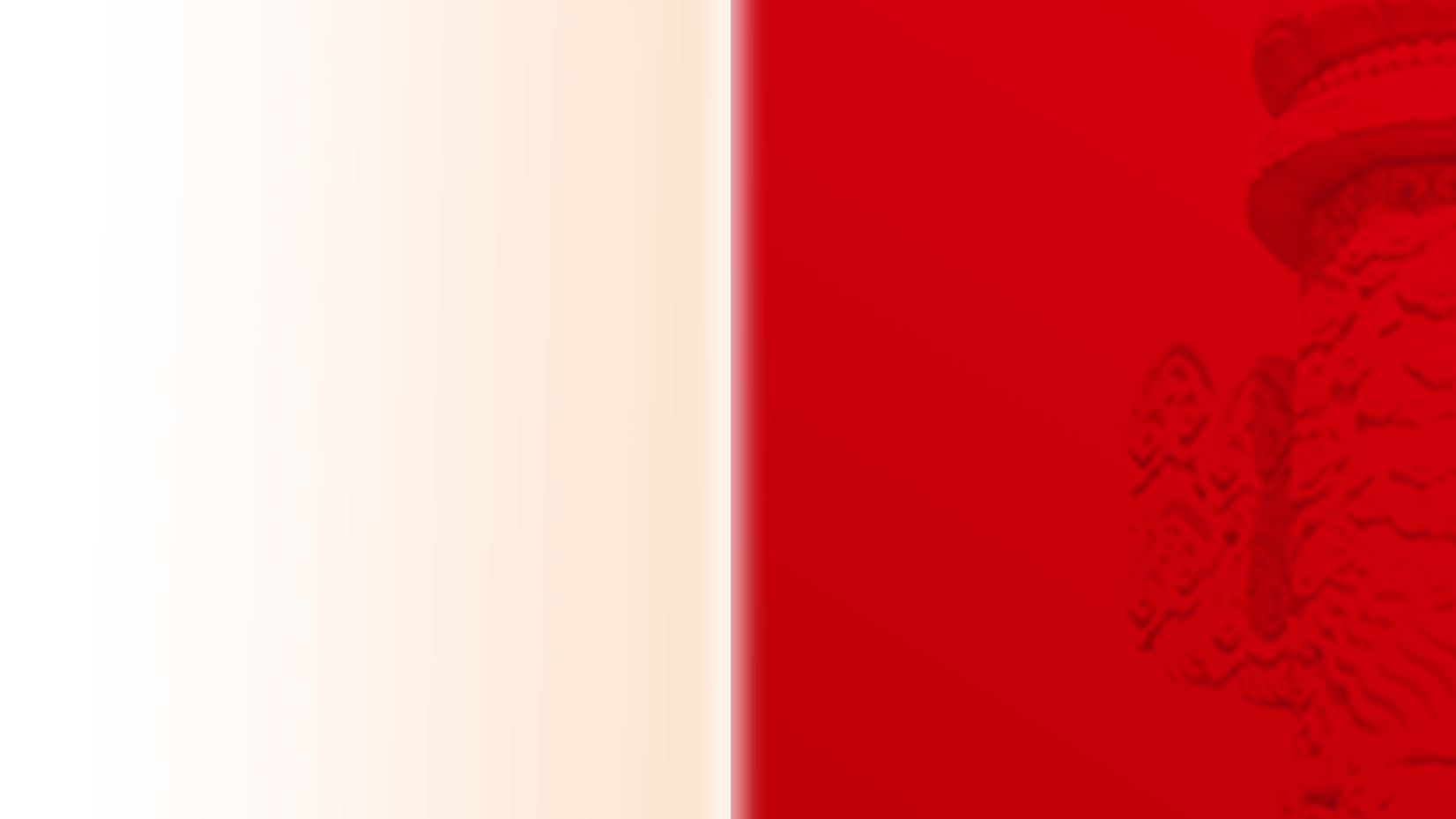 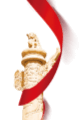 国庆活动方式策划
THE ORIGIN OF THE FOUNDING PARTY FESTIVAL
突出不忘初心牢记使命的主题策划活动
01
02
03
亮主题
保特色
强执行
单击此处添加标题内容，标题要与内容相符。
单击此处添加标题内容，标题要与内容相符。
单击此处添加标题内容，标题要与内容相符。
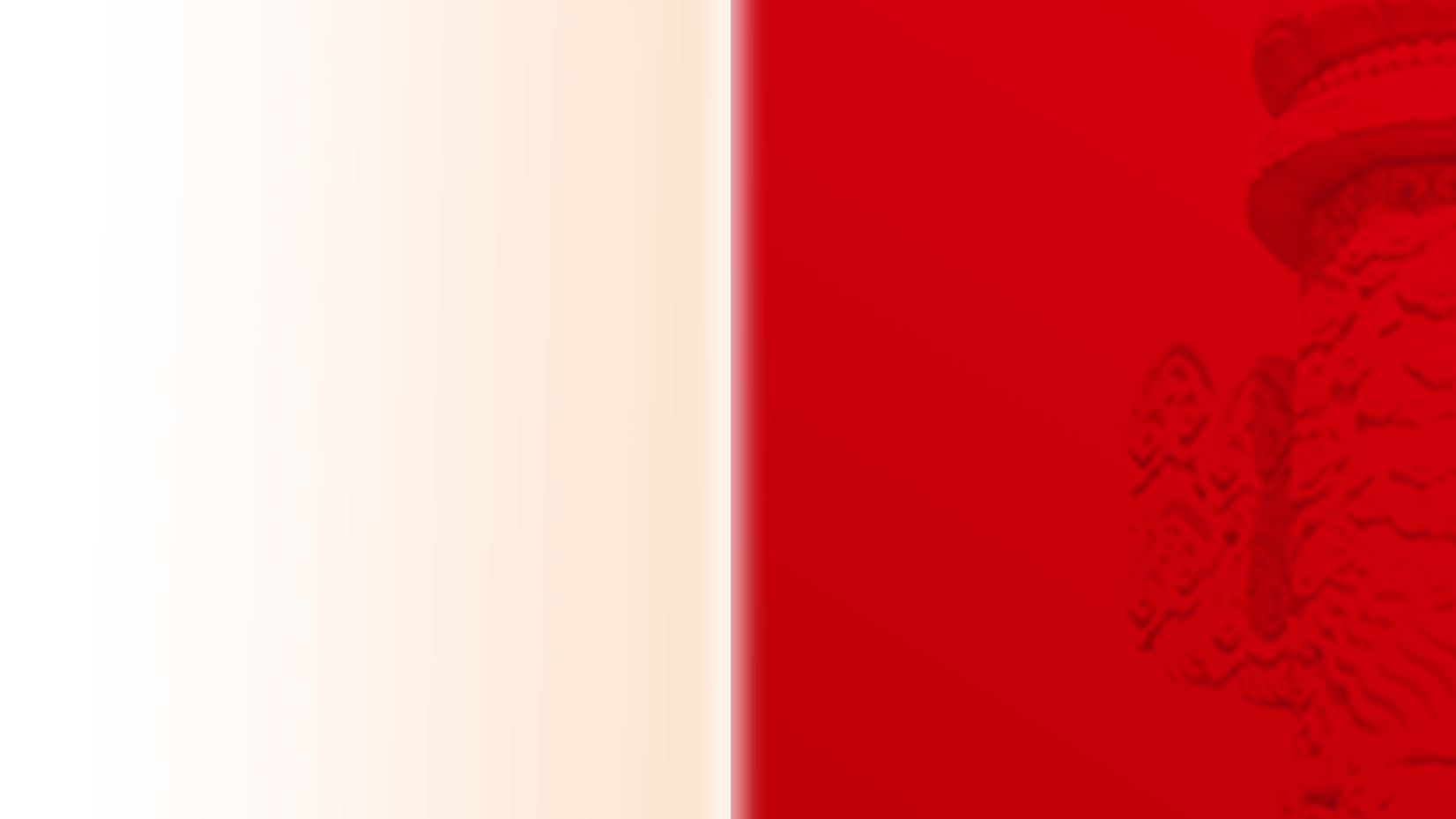 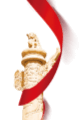 国庆活动方式策划
THE ORIGIN OF THE FOUNDING PARTY FESTIVAL
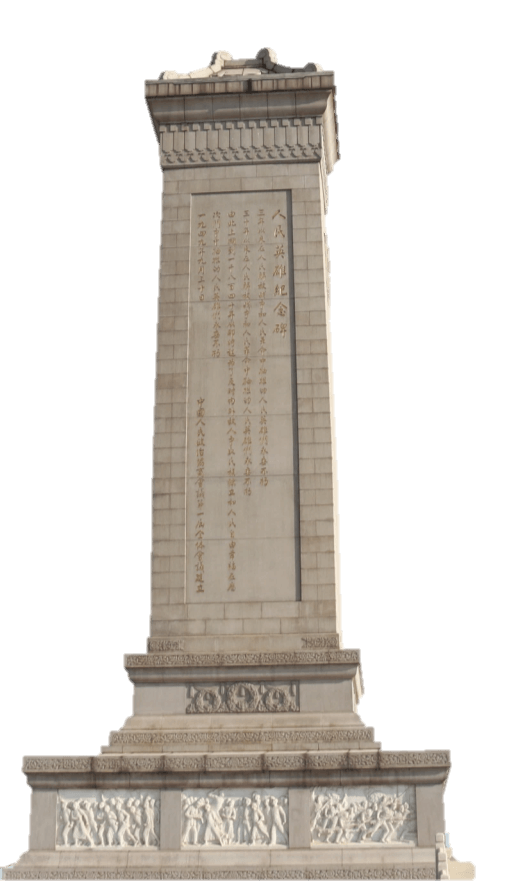 添加标题
单击此处添加标题内容，标题要与内容相符，注意字体大小及文本匹配程度。
单击此处添加标题内容，标题要与内容相符，注意字体大小及文本匹配程度。
单击此处添加标题内容，标题要与内容相符，注意字体大小及文本匹配程度。
单击此处添加标题内容，标题要与内容相符，注意字体大小及文本匹配程度。
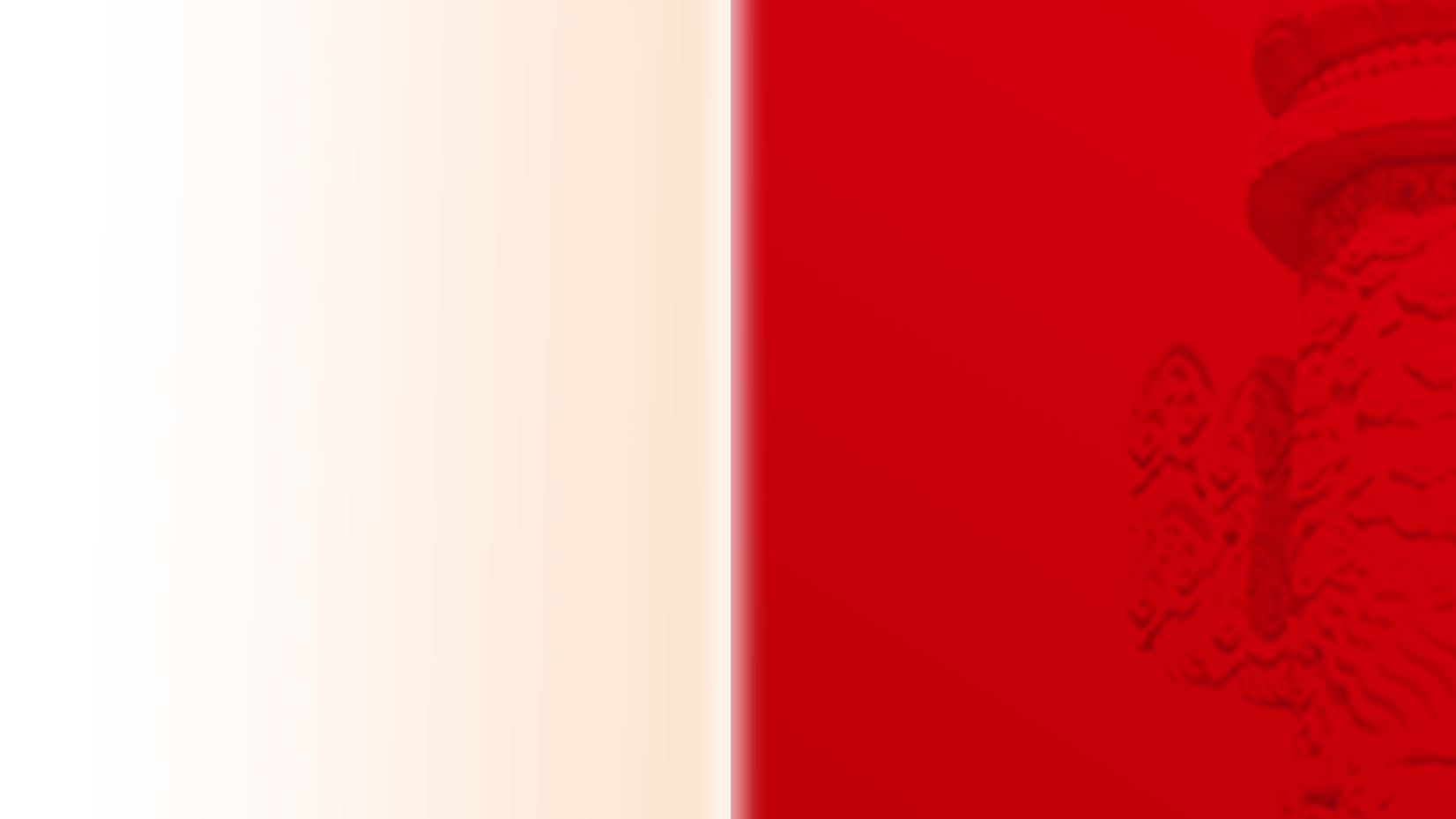 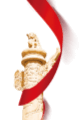 国庆活动方式策划
THE ORIGIN OF THE FOUNDING PARTY FESTIVAL
贰
叁
肆
壹
添加标题
添加标题
添加标题
添加标题
单击此处添加标题内容，标题要与内容相符，注意字体大小及文本匹配程度。单击此处添加标题内容，标题要与内容相符。
单击此处添加标题内容，标题要与内容相符，注意字体大小及文本匹配程度。单击此处添加标题内容，标题要与内容相符。
单击此处添加标题内容，标题要与内容相符，注意字体大小及文本匹配程度。单击此处添加标题内容，标题要与内容相符。
单击此处添加标题内容，标题要与内容相符，注意字体大小及文本匹配程度。单击此处添加标题内容，标题要与内容相符。
节日PPT模板 http://www.ypppt.com/jieri/
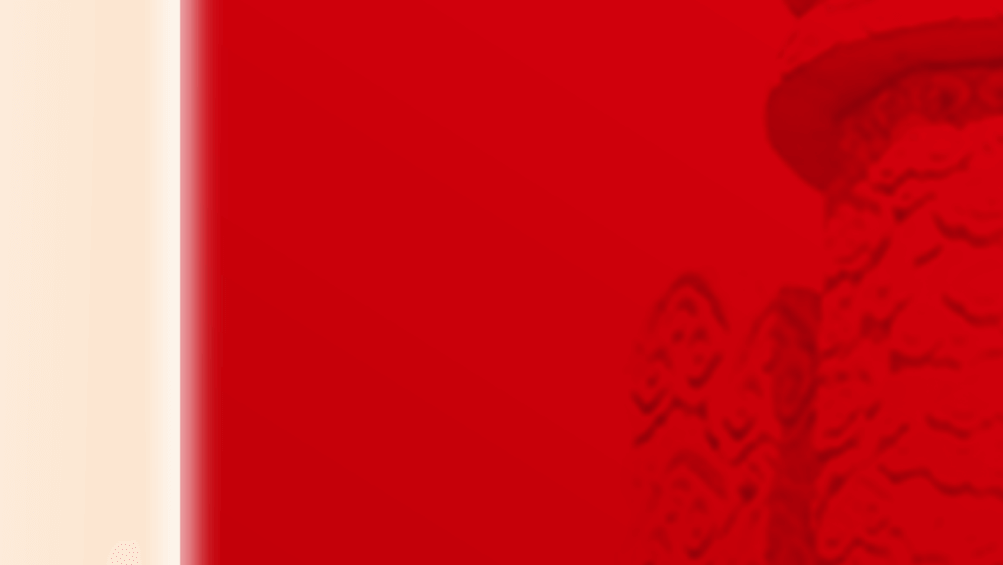 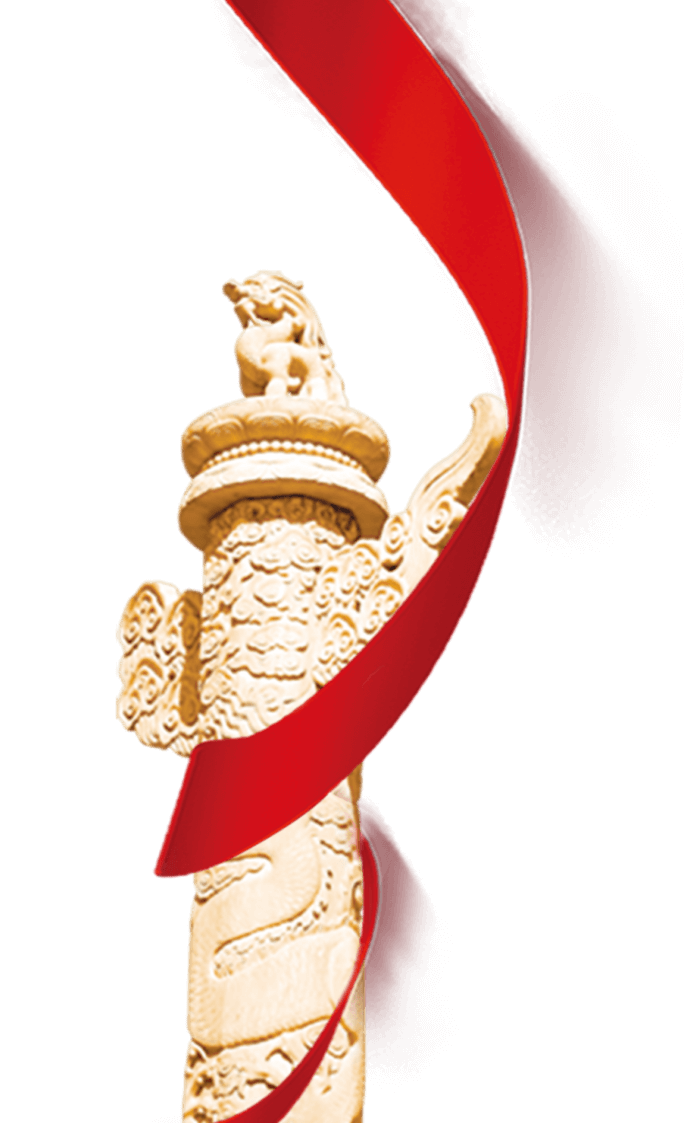 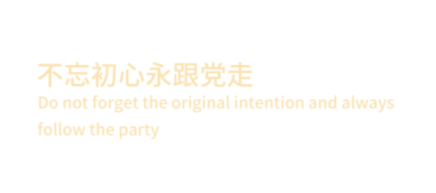 不忘初心
牢记使命
DON'T FORGET THE ORIGINAL HEART AND REMEMBER THE MISSION
PART 02
活动内容预期效果
THE ORIGIN OF THE FOUNDING PARTY FESTIVAL
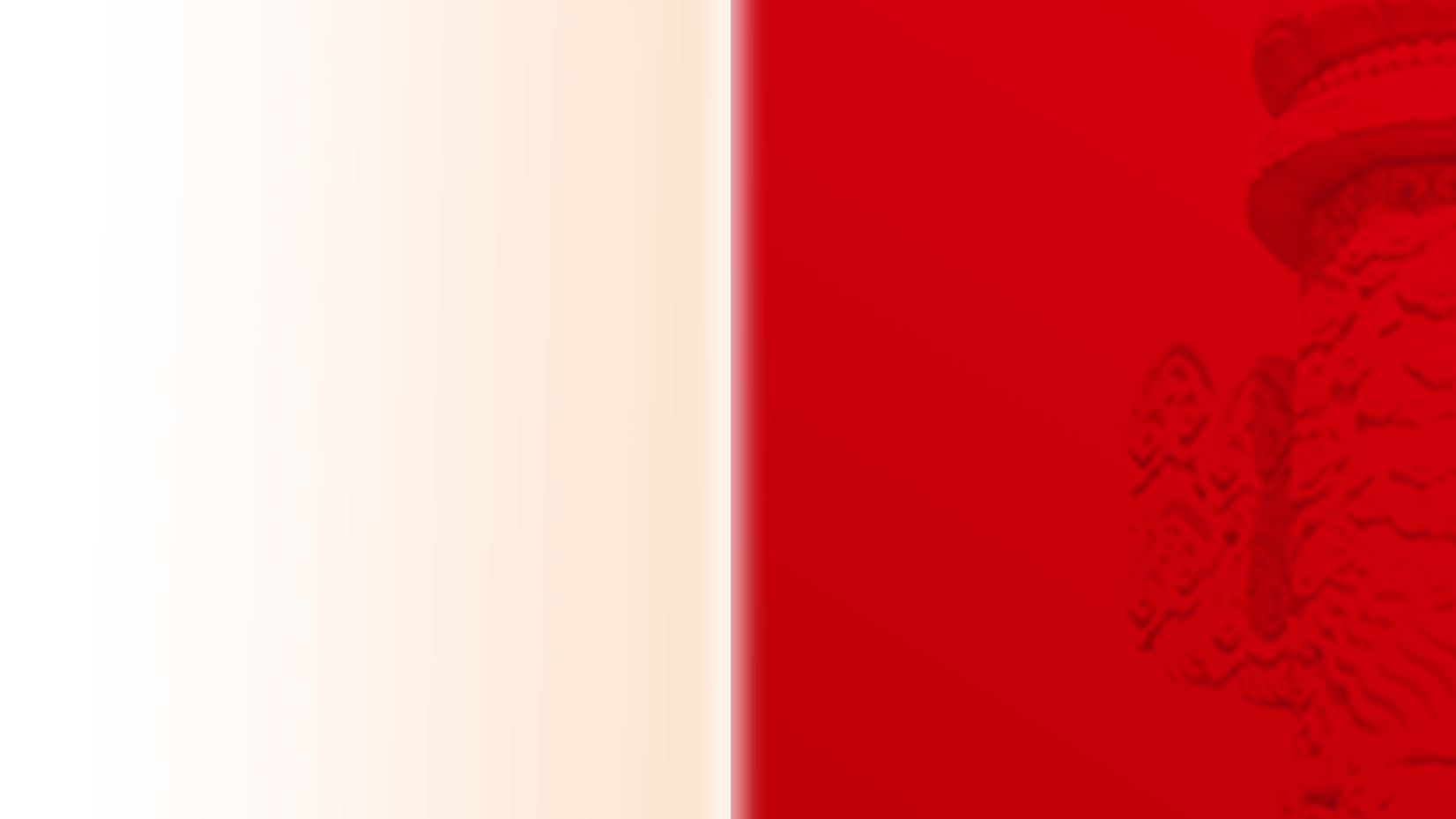 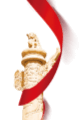 活动内容预期效果
THE ORIGIN OF THE FOUNDING PARTY FESTIVAL
01
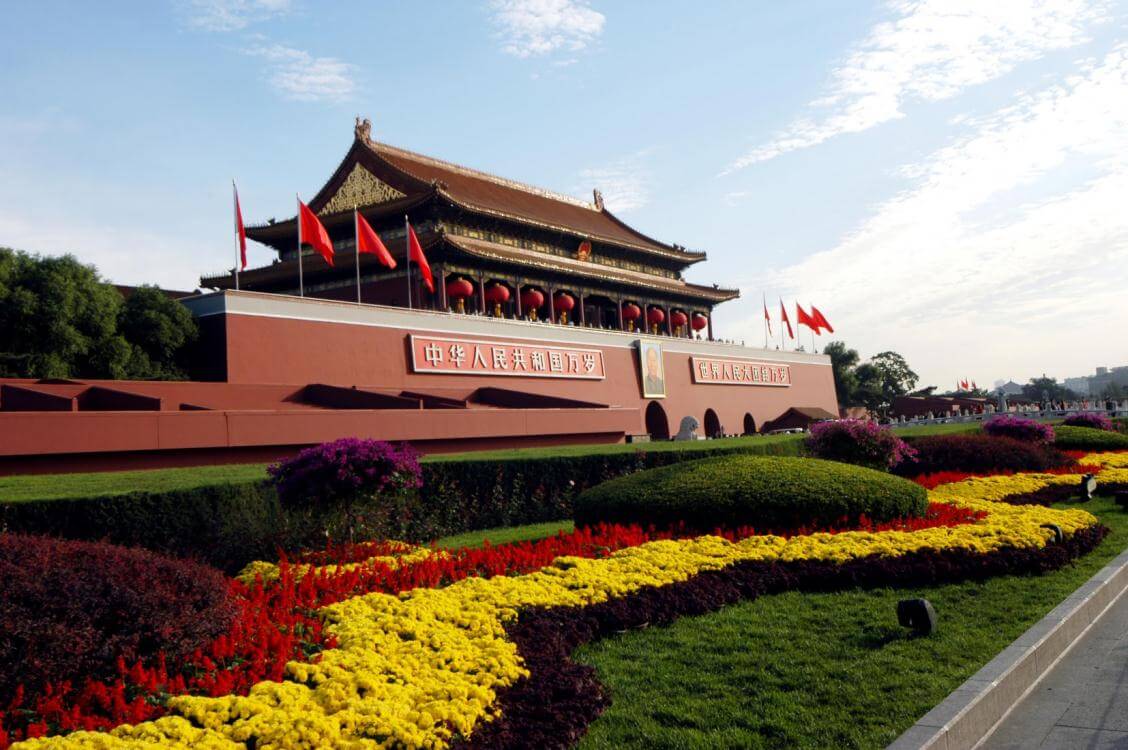 添加标题
添加标题
单击此处添加标题内容，标题要与内容相符，注意字体大小及文本匹配程度。单击此处添加标题内容，标题要与内容相符。
单击此处添加标题内容，标题要与内容相符，注意字体大小及文本匹配程度。单击此处添加标题内容，标题要与内容相符。
02
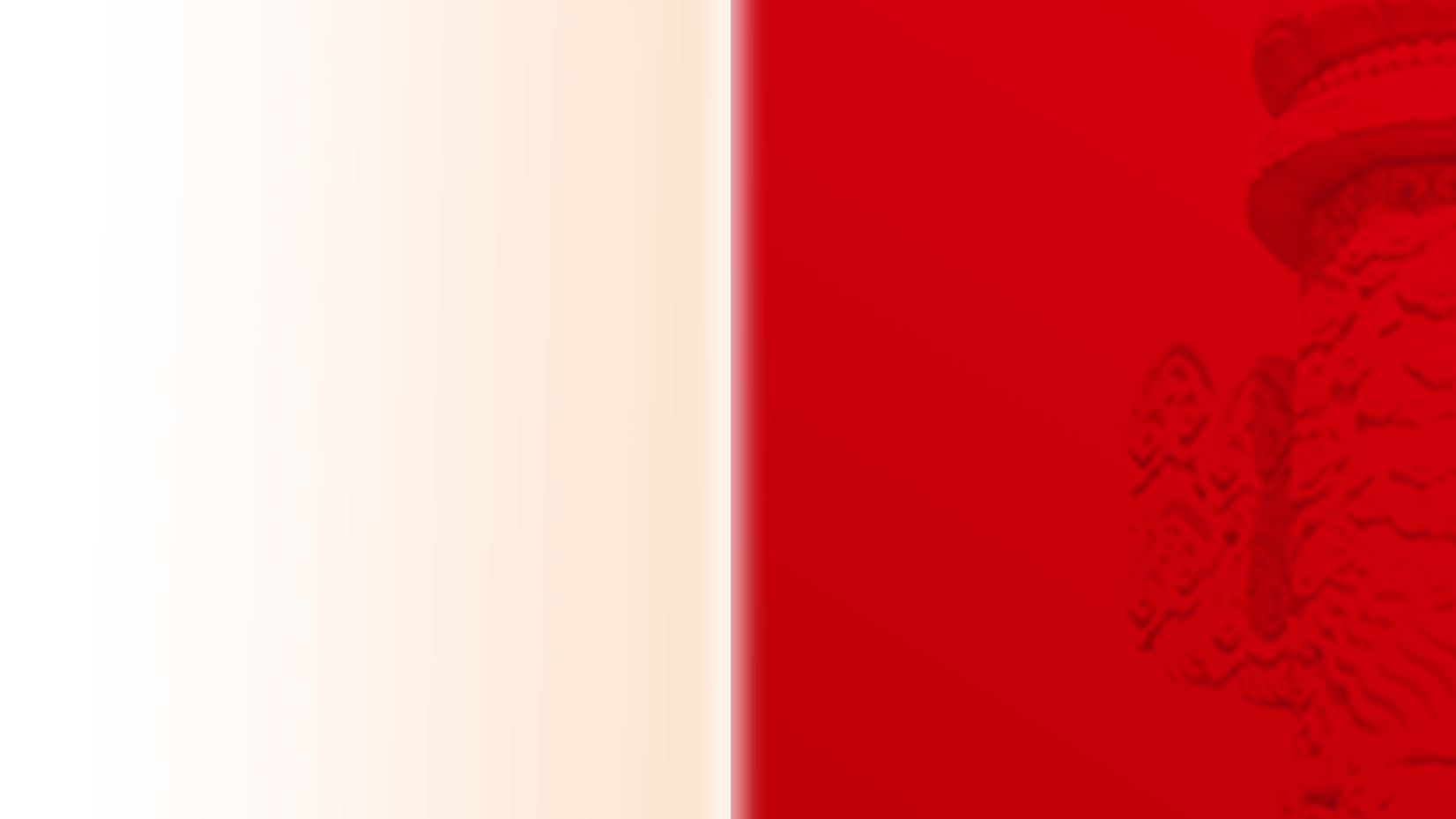 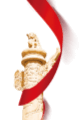 活动内容预期效果
THE ORIGIN OF THE FOUNDING PARTY FESTIVAL
01
02
03
04
添加标题
添加标题
添加标题
添加标题
单击此处添加标题内容，标题要与内容相符，注意字体大小及文本匹配程度。单击此处添加标题内容，标题要与内容相符。
单击此处添加标题内容，标题要与内容相符，注意字体大小及文本匹配程度。单击此处添加标题内容，标题要与内容相符。
单击此处添加标题内容，标题要与内容相符，注意字体大小及文本匹配程度。单击此处添加标题内容，标题要与内容相符。
单击此处添加标题内容，标题要与内容相符，注意字体大小及文本匹配程度。单击此处添加标题内容，标题要与内容相符。
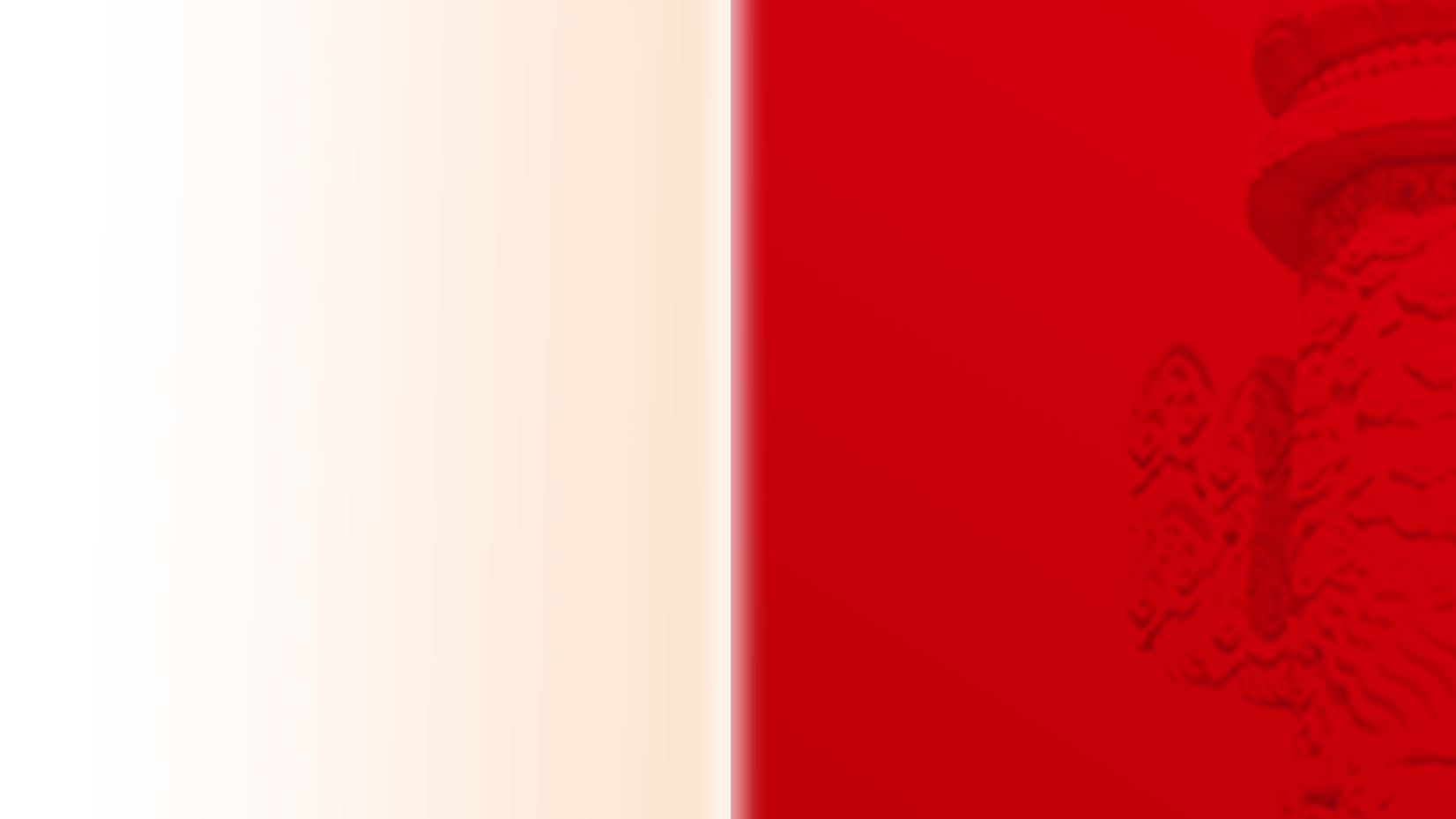 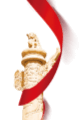 活动内容预期效果
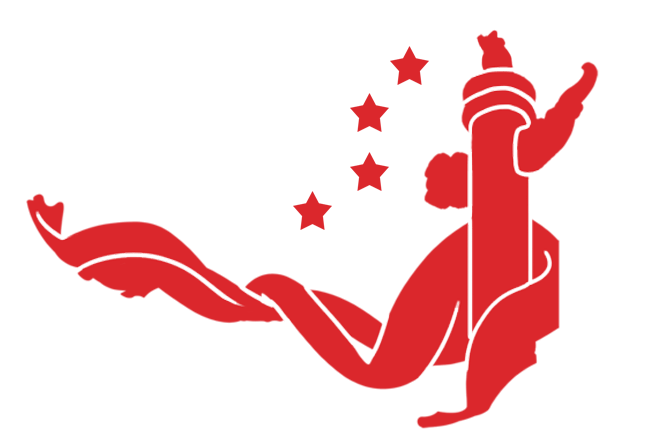 THE ORIGIN OF THE FOUNDING PARTY FESTIVAL
添加标题
添加标题
单击此处添加标题内容，标题要与内容相符，注意字体大小及文本匹配程度。
单击此处添加标题内容，标题要与内容相符，注意字体大小及文本匹配程度。
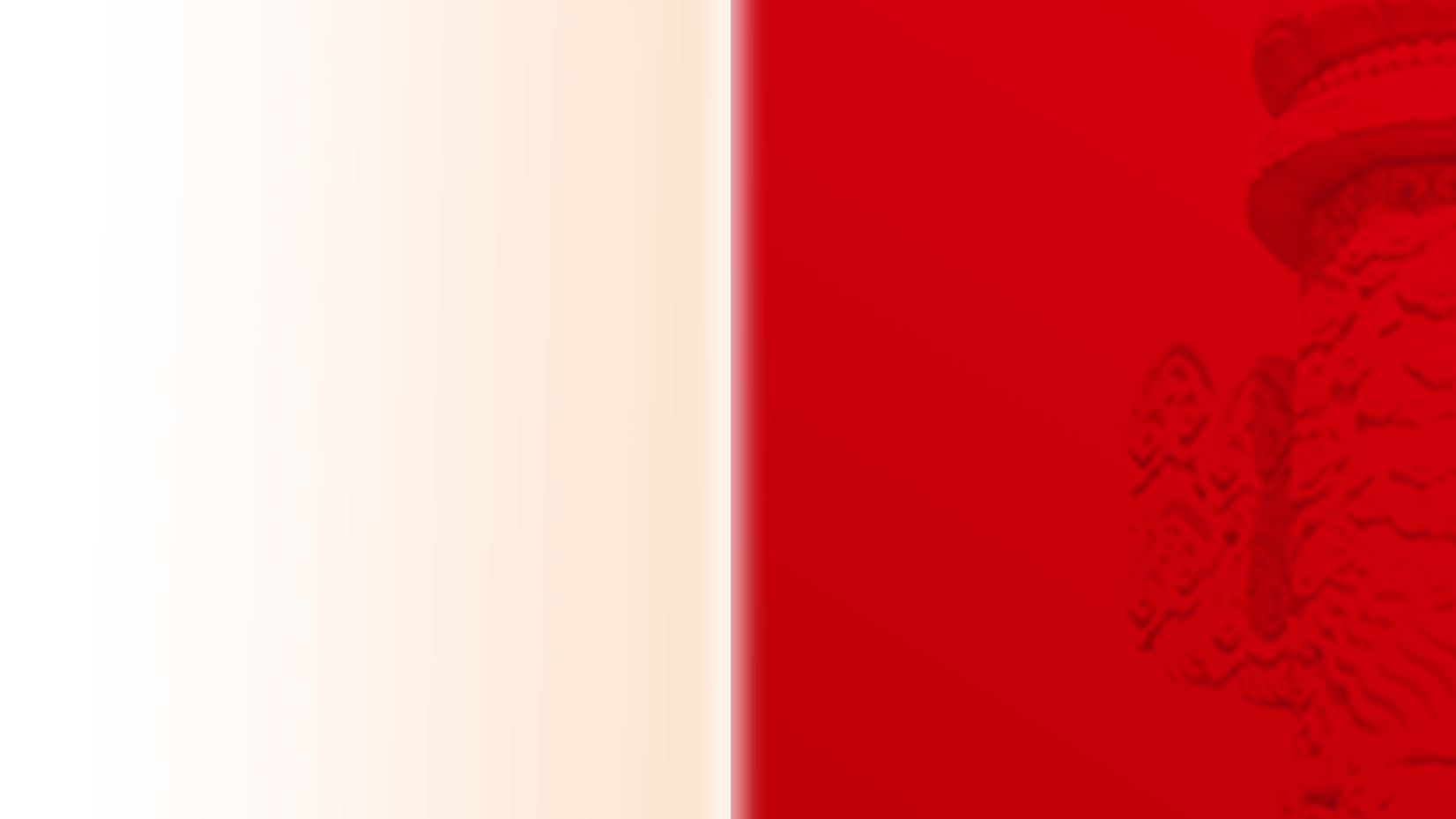 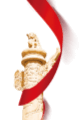 活动内容预期效果
THE ORIGIN OF THE FOUNDING PARTY FESTIVAL
添加标题
添加标题
添加标题
01
02
03
单击此处添加标题内容，标题要与内容相符，注意字体大小及文本匹配程度。单击此处添加标题内容，标题要与内容相符。
单击此处添加标题内容，标题要与内容相符，注意字体大小及文本匹配程度。单击此处添加标题内容，标题要与内容相符。
单击此处添加标题内容，标题要与内容相符，注意字体大小及文本匹配程度。单击此处添加标题内容，标题要与内容相符。
[Speaker Notes: https://www.ypppt.com/]
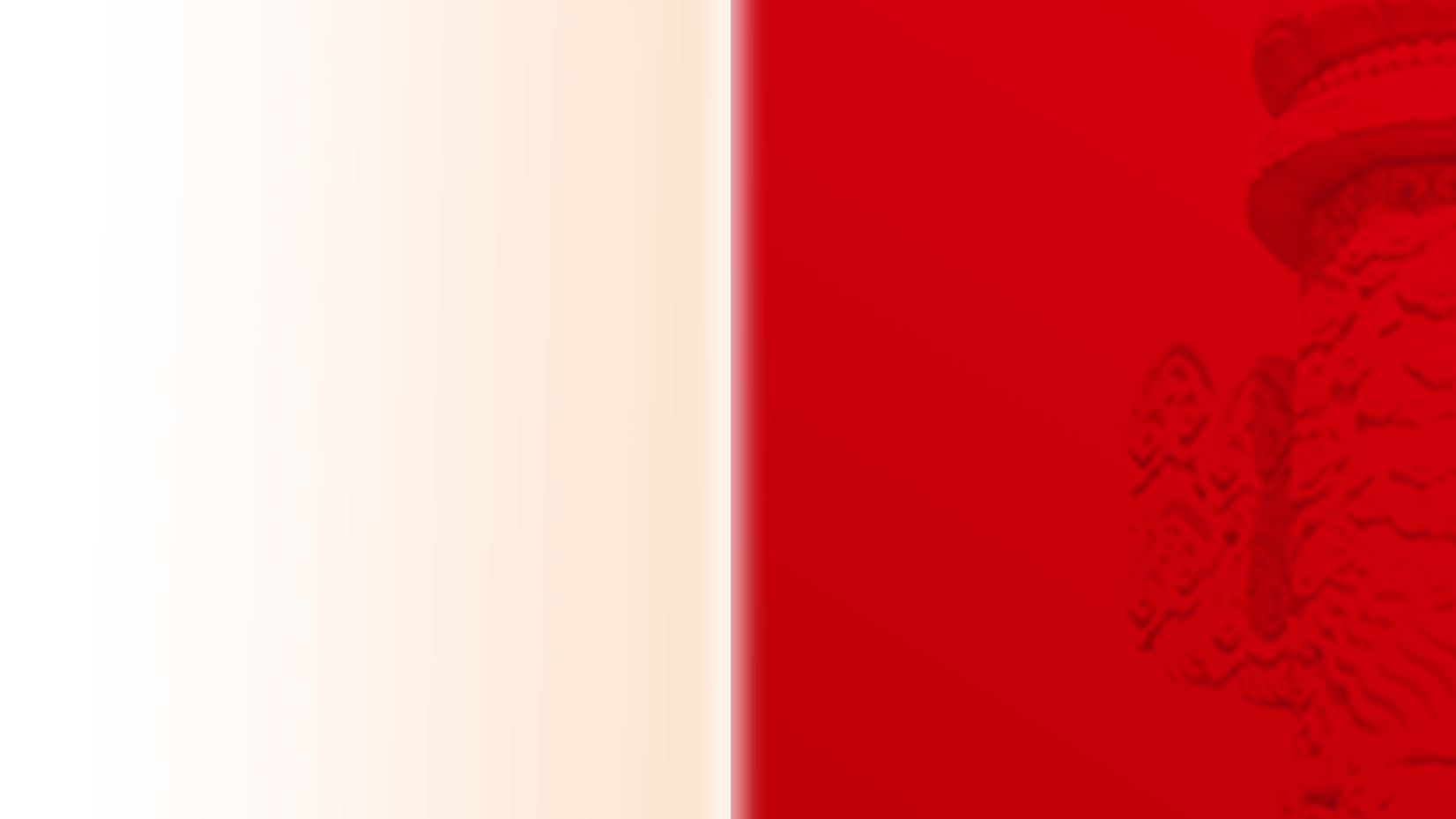 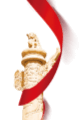 活动内容预期效果
THE ORIGIN OF THE FOUNDING PARTY FESTIVAL
单击此处添加标题内容，标题要与内容相符，注意字体大小及文本匹配程度。
1
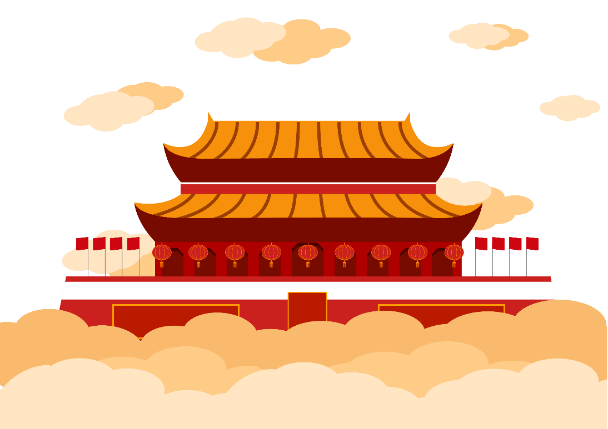 单击此处添加标题内容，标题要与内容相符，注意字体大小及文本匹配程度。
2
单击此处添加标题内容，标题要与内容相符，注意字体大小及文本匹配程度。
3
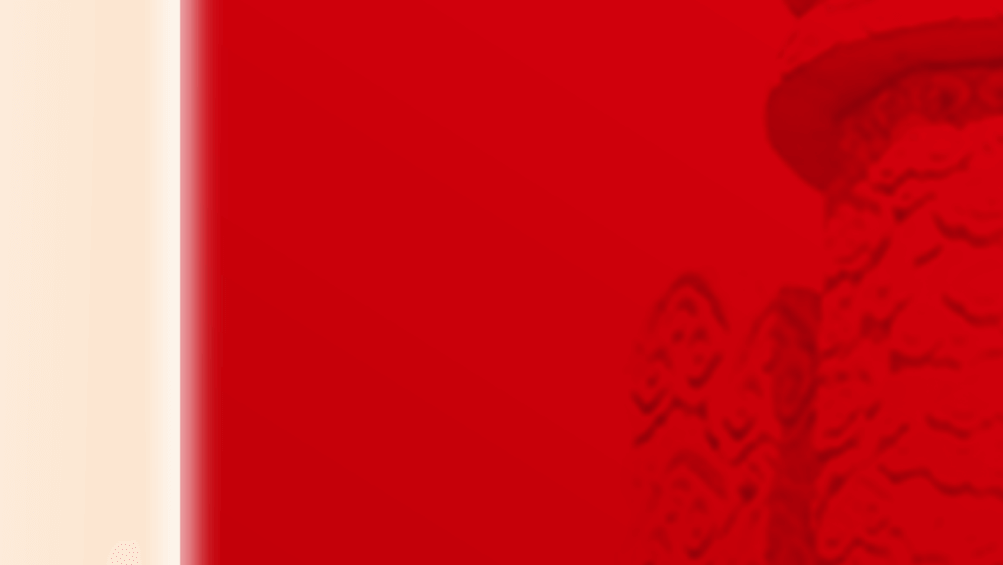 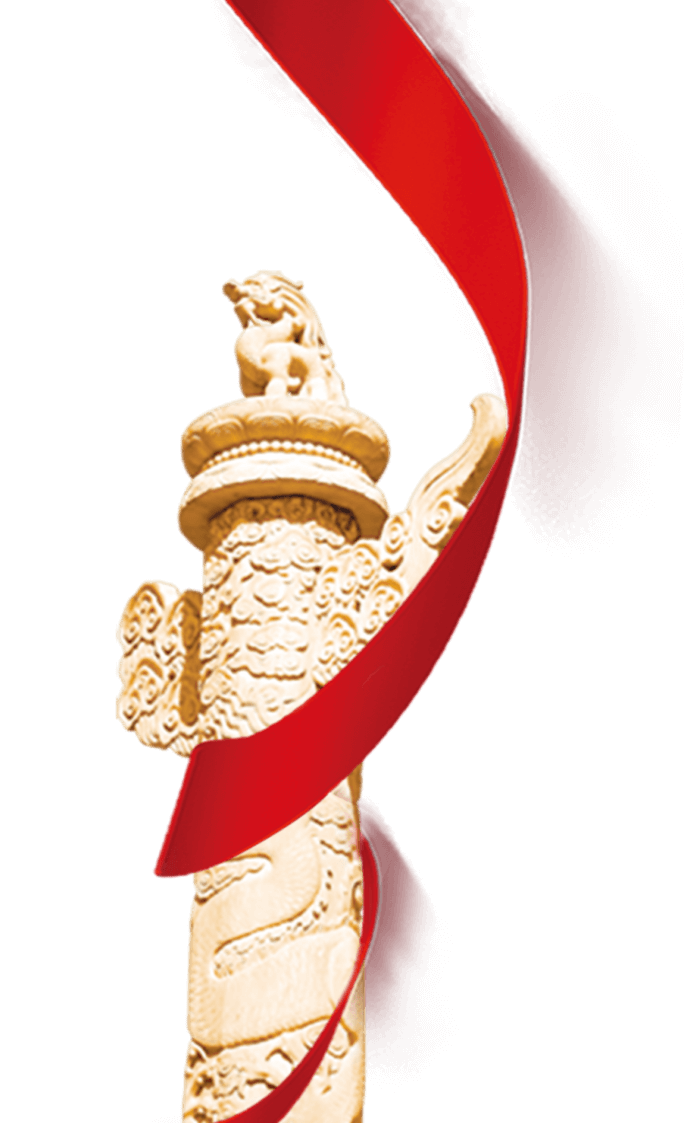 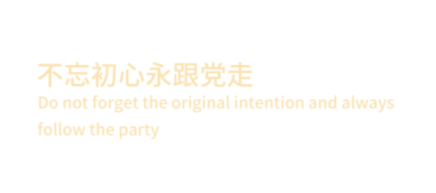 不忘初心
牢记使命
DON'T FORGET THE ORIGINAL HEART AND REMEMBER THE MISSION
PART 03
流程具体讲解实施
THE ORIGIN OF THE FOUNDING PARTY FESTIVAL
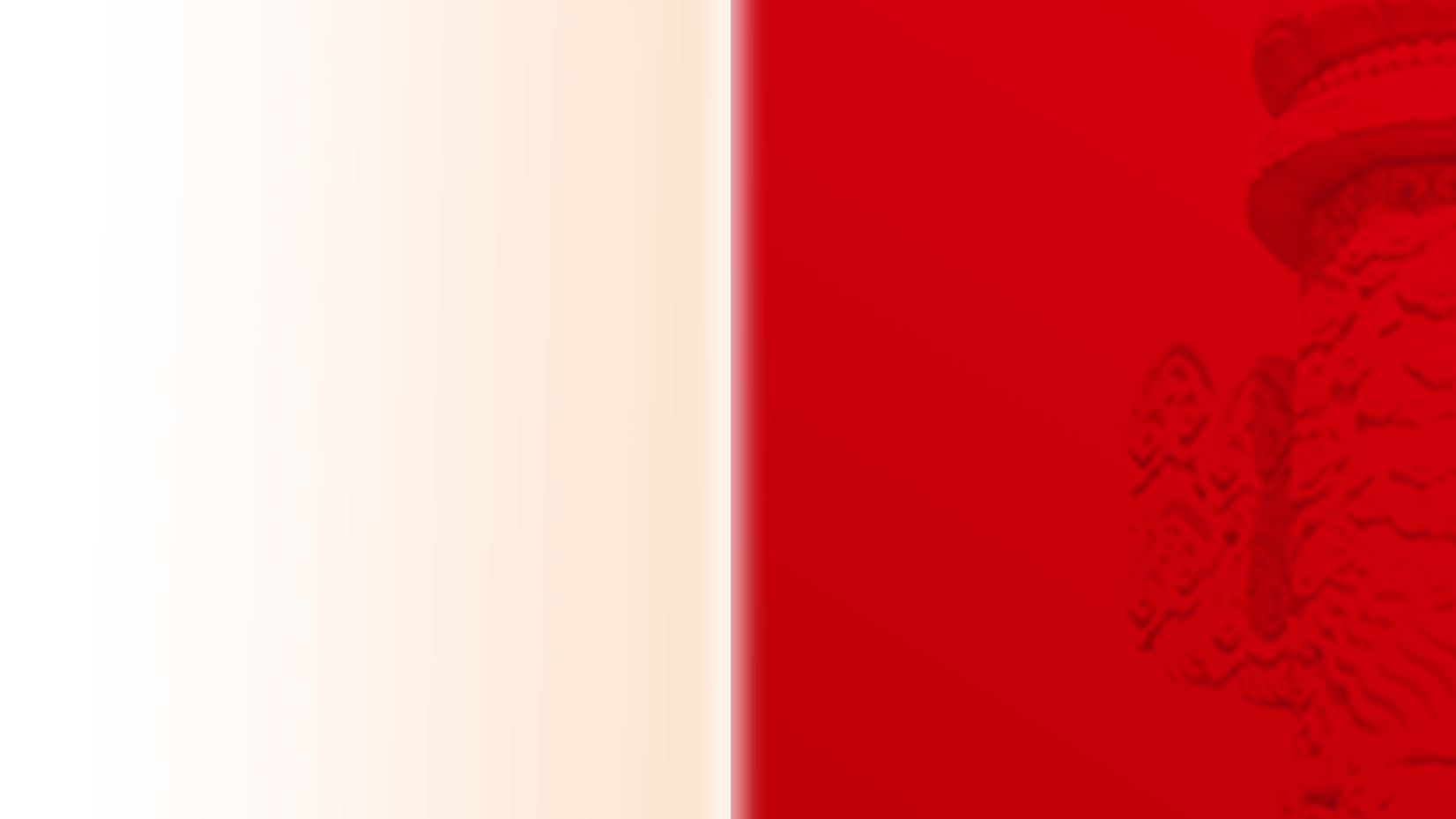 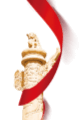 流程具体讲解实施
THE ORIGIN OF THE FOUNDING PARTY FESTIVAL
添加标题
添加标题
添加标题
单击此处添加标题内容，标题要与内容相符，注意字体大小及文本匹配程度。单击此处添加标题内容，标题要与内容相符。
单击此处添加标题内容，标题要与内容相符，注意字体大小及文本匹配程度。单击此处添加标题内容，标题要与内容相符。
单击此处添加标题内容，标题要与内容相符，注意字体大小及文本匹配程度。单击此处添加标题内容，标题要与内容相符。
1
2
国庆节活动
3
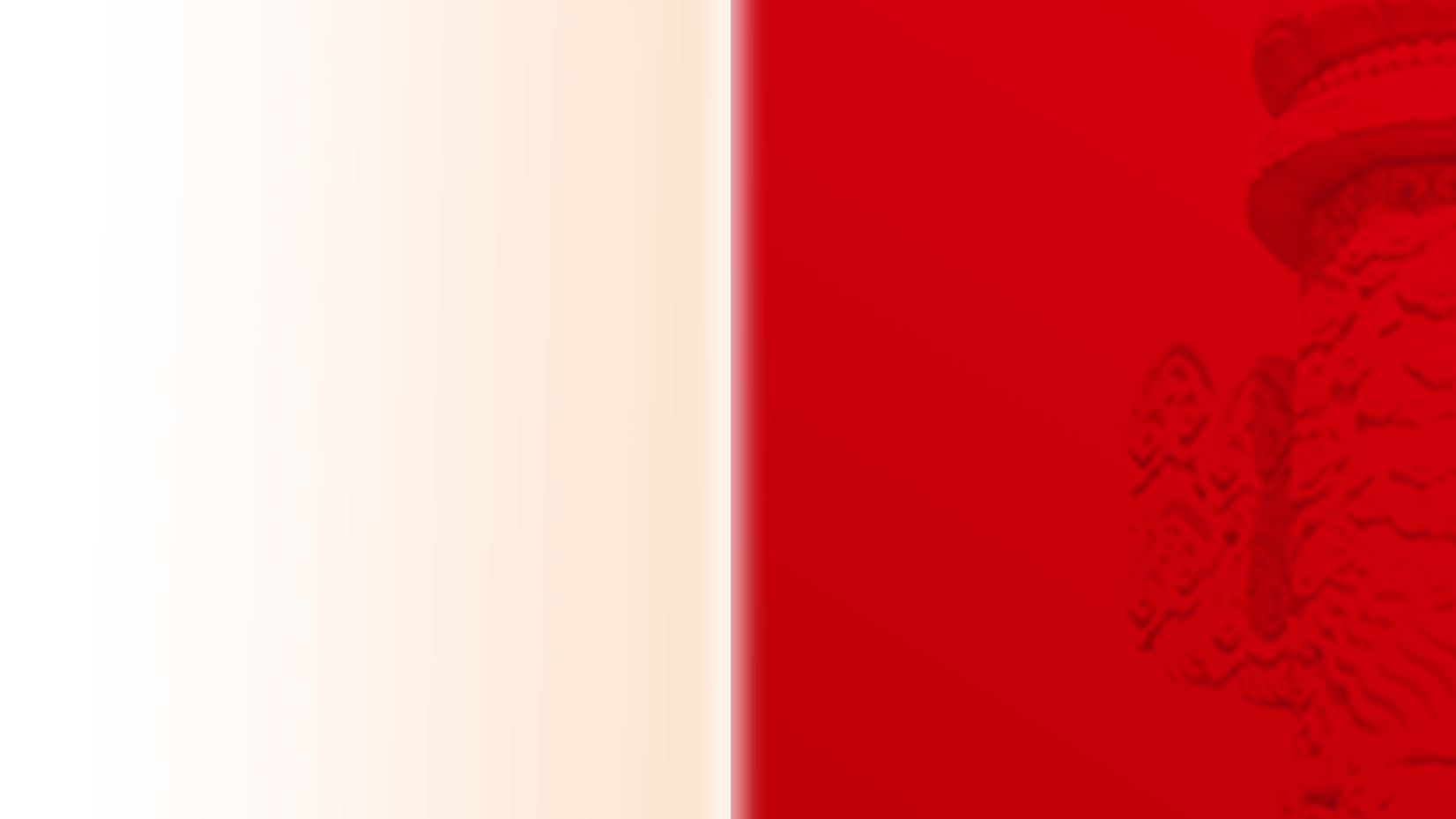 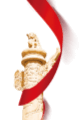 流程具体讲解实施
THE ORIGIN OF THE FOUNDING PARTY FESTIVAL
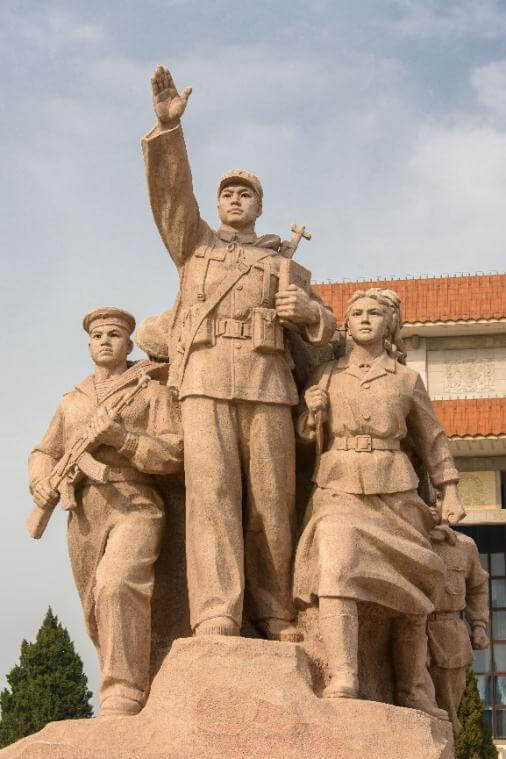 添加标题
添加标题
添加标题
单击此处添加标题内容，标题要与内容相符，注意字体大小及文本匹配程度。单击此处添加标题内容。
单击此处添加标题内容，标题要与内容相符，注意字体大小及文本匹配程度。单击此处添加标题内容。
单击此处添加标题内容，标题要与内容相符，注意字体大小及文本匹配程度。单击此处添加标题内容。
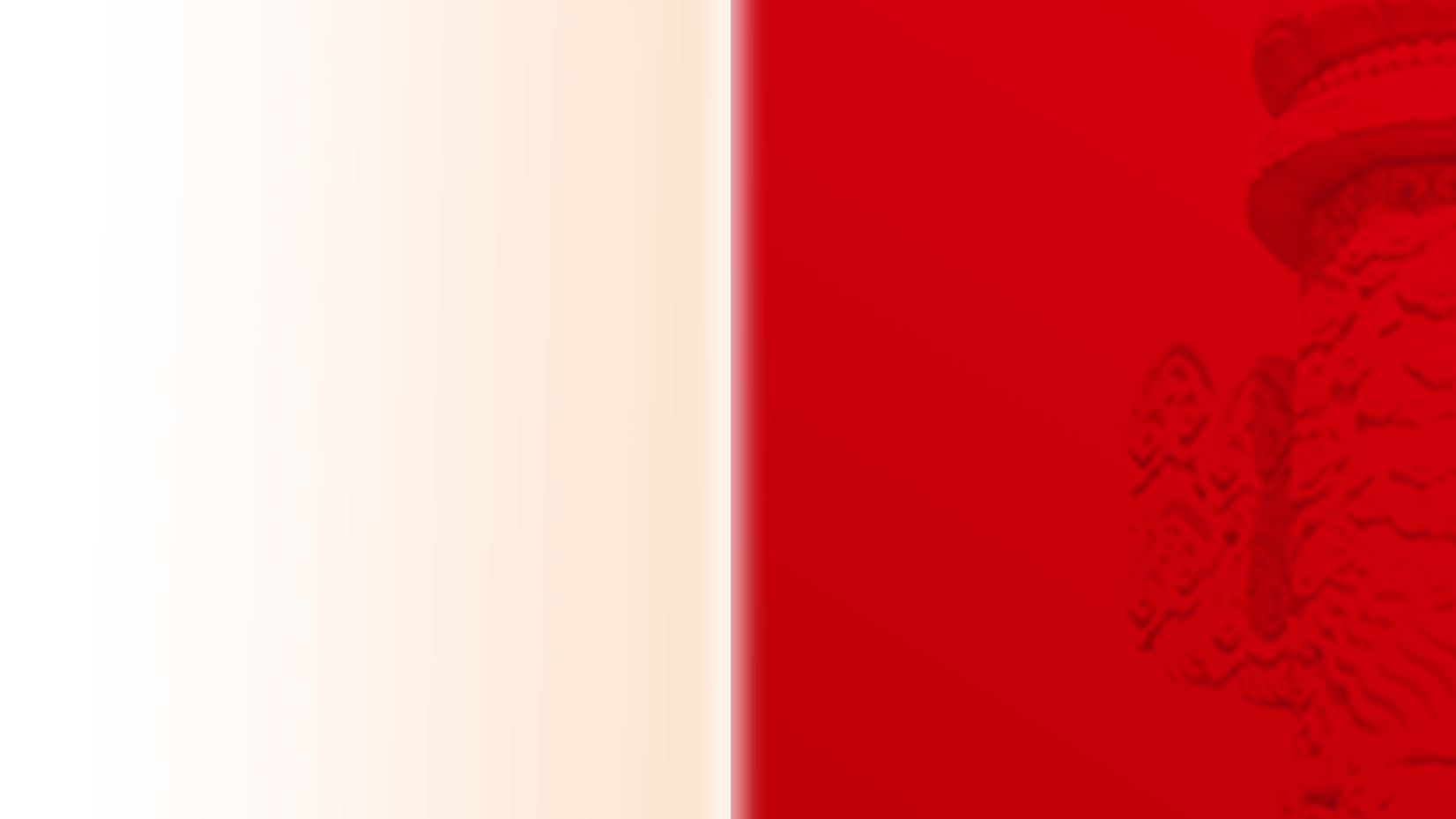 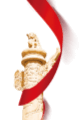 流程具体讲解实施
THE ORIGIN OF THE FOUNDING PARTY FESTIVAL
添加标题
添加标题
单击此处添加标题内容，标题要与内容相符，注意字体大小。
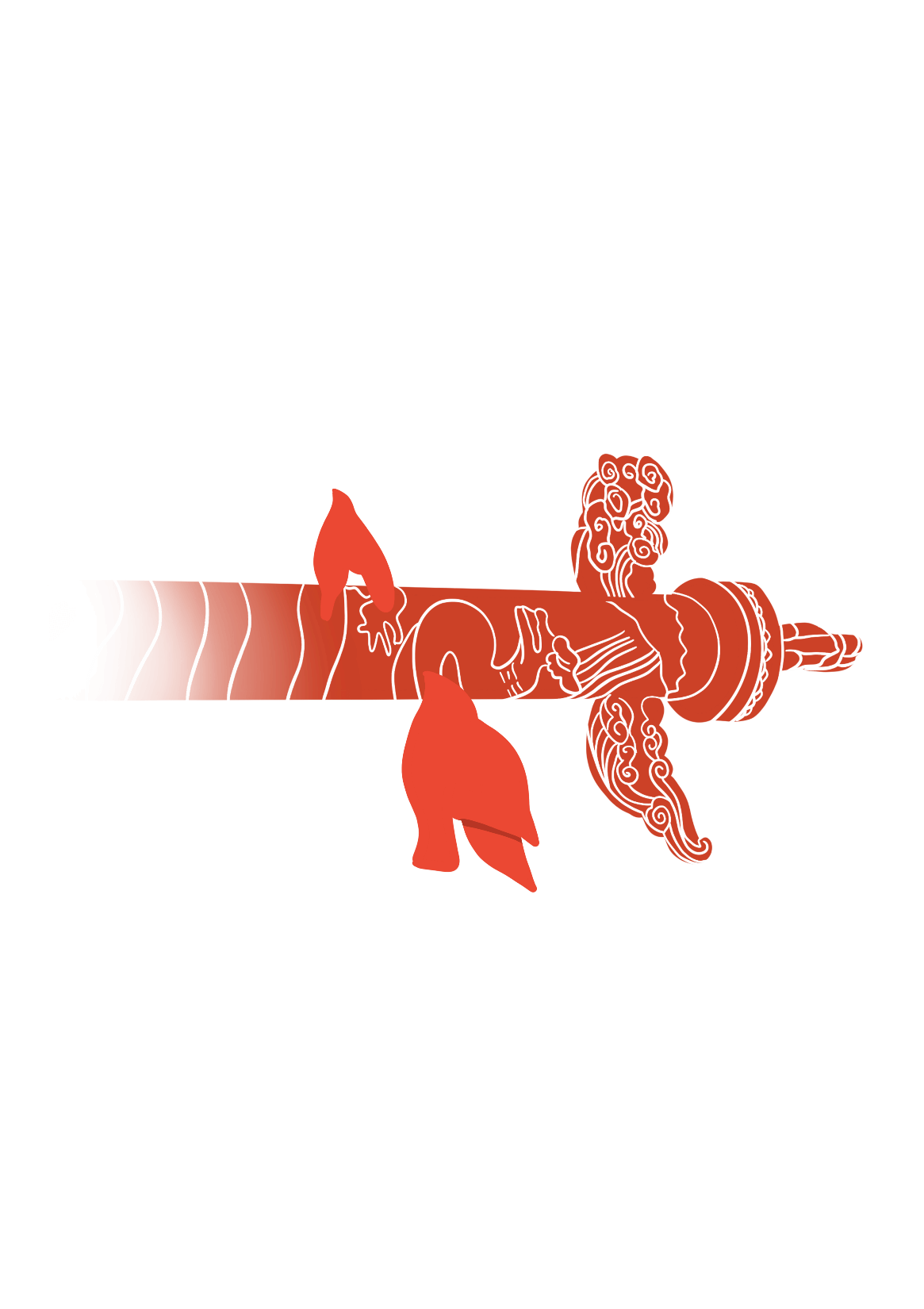 单击此处添加标题内容，标题要与内容相符，注意字体大小。
添加标题
添加标题
单击此处添加标题内容，标题要与内容相符，注意字体大小。
单击此处添加标题内容，标题要与内容相符，注意字体大小。
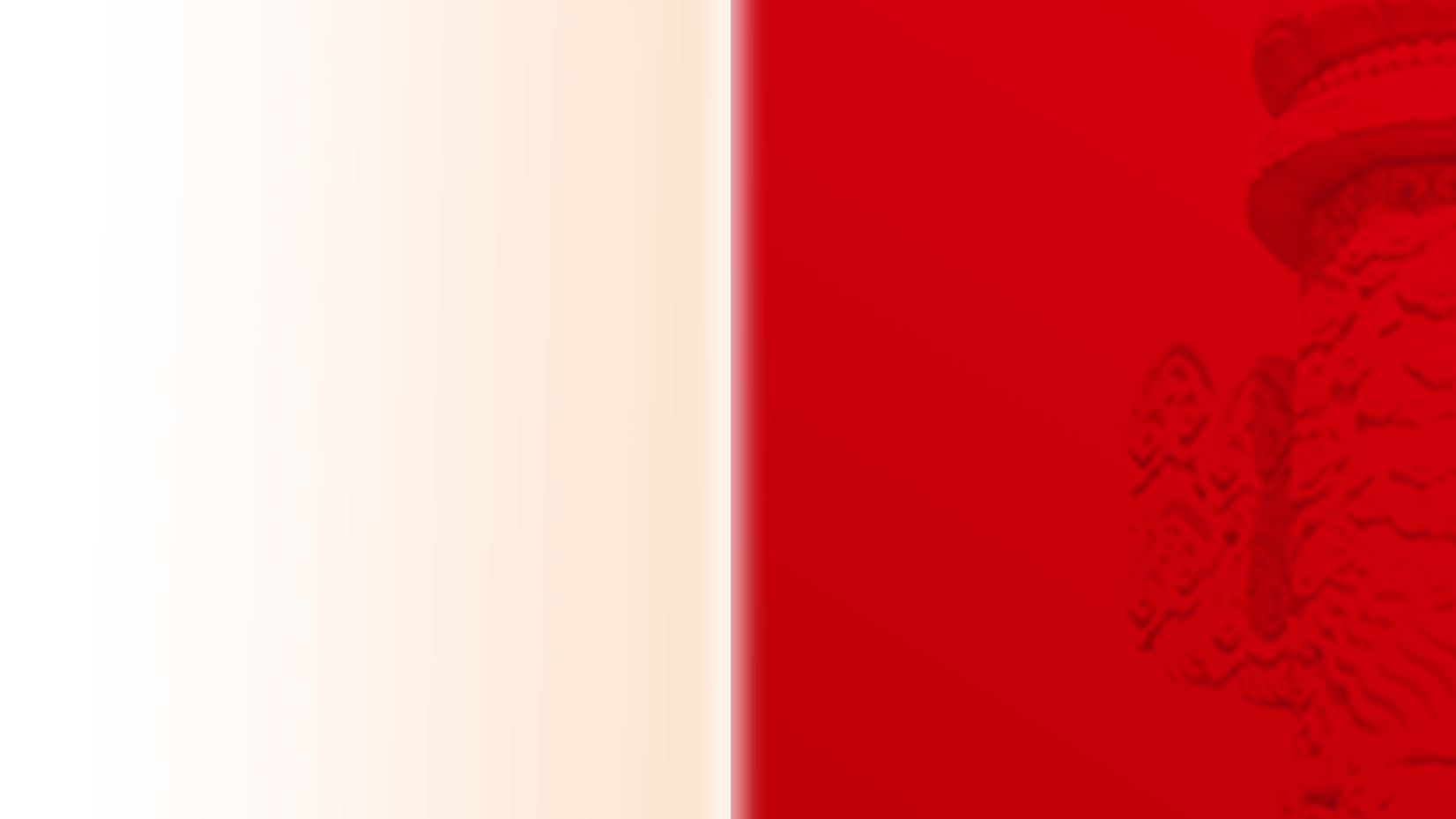 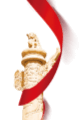 流程具体讲解实施
THE ORIGIN OF THE FOUNDING PARTY FESTIVAL
01
添加标题
添加标题
添加标题
单击此处添加标题内容，标题要与内容相符，注意字体大小及文本匹配程度。单击此处添加标题内容，标题要与内容相符。
02
单击此处添加标题内容，标题要与内容相符，注意字体大小及文本匹配程度。单击此处添加标题内容，标题要与内容相符。
03
单击此处添加标题内容，标题要与内容相符，注意字体大小及文本匹配程度。单击此处添加标题内容，标题要与内容相符。
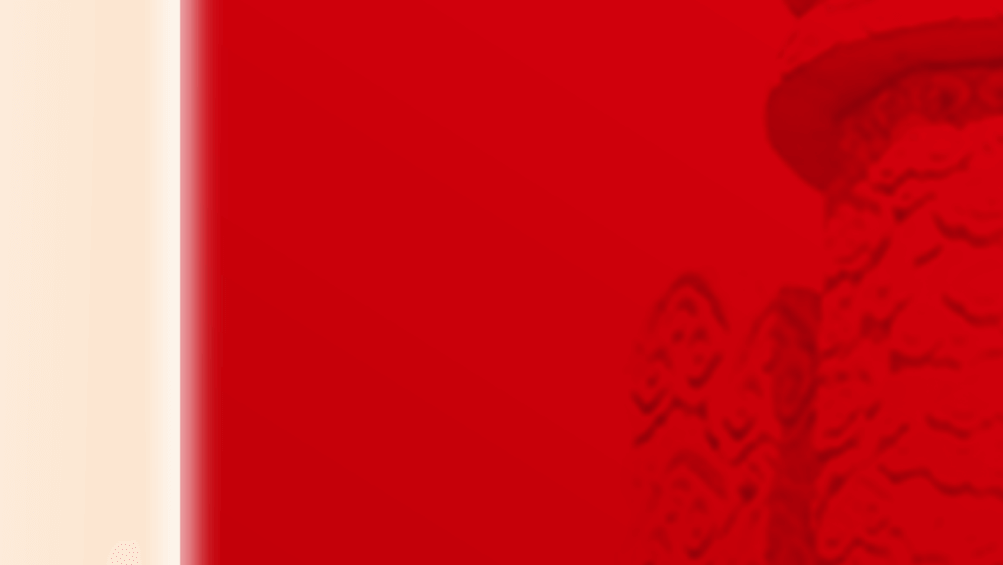 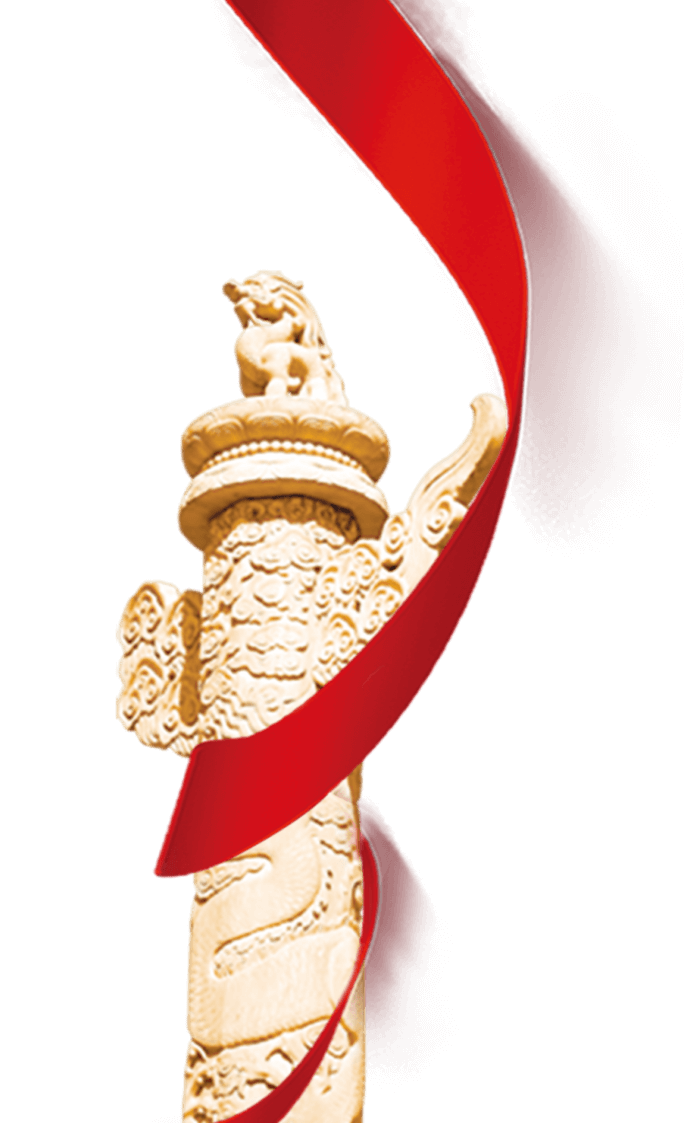 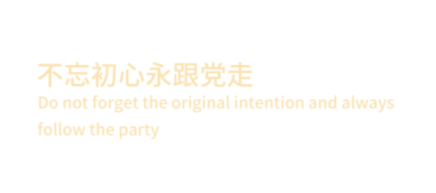 不忘初心
牢记使命
DON'T FORGET THE ORIGINAL HEART AND REMEMBER THE MISSION
PART 04
活动应急预案讨论
THE ORIGIN OF THE FOUNDING PARTY FESTIVAL
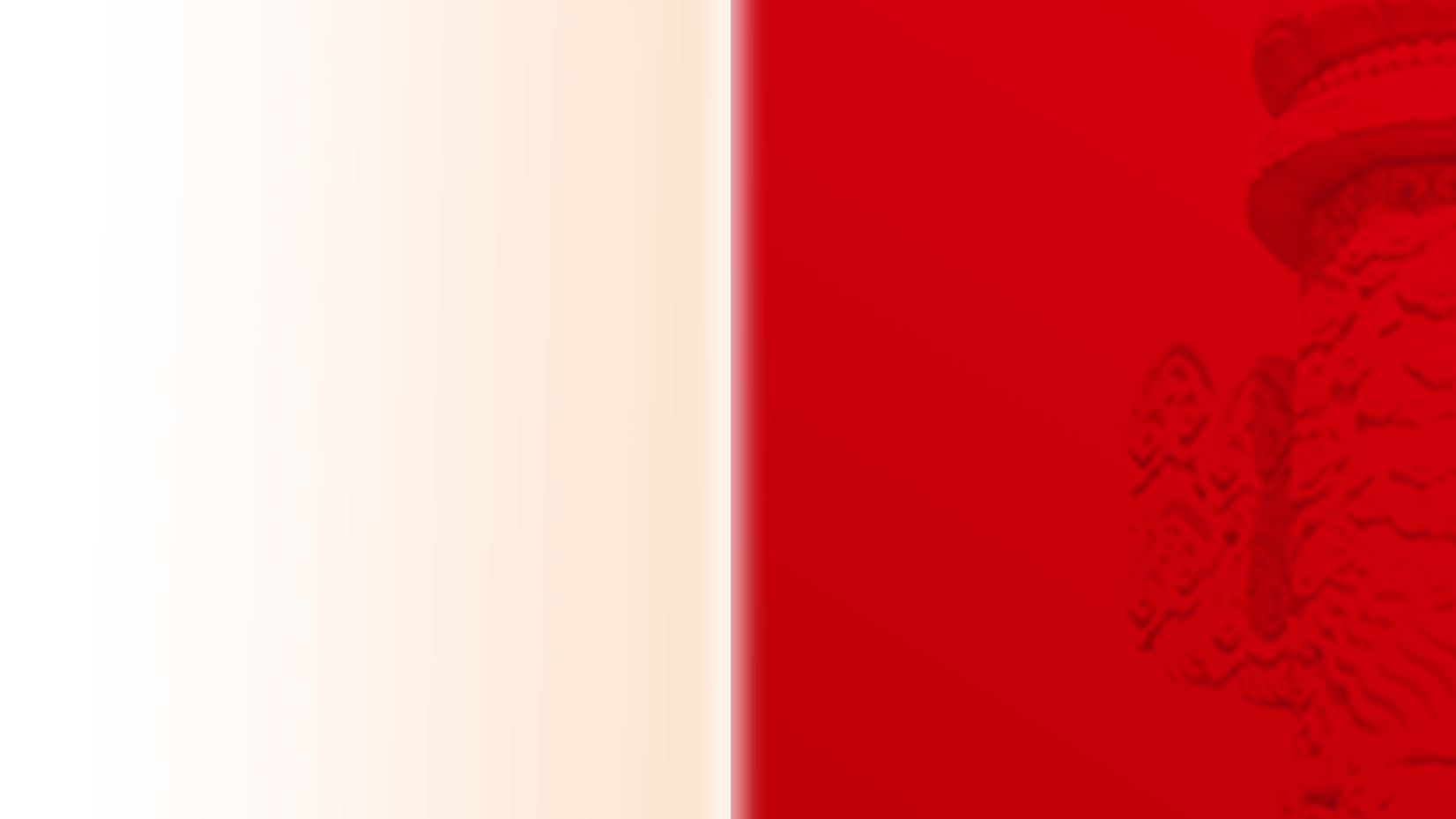 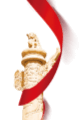 活动应急预案讨论
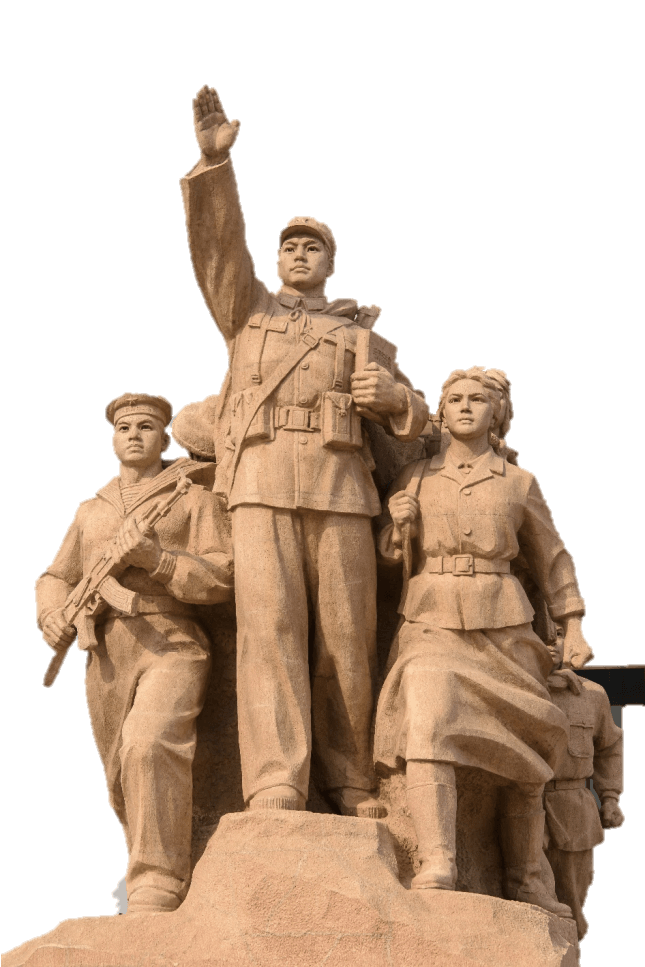 THE ORIGIN OF THE FOUNDING PARTY FESTIVAL
添加标题
1
2
应急预案
单击此处添加标题内容，标题要与内容相符，注意字体大小及文本匹配程度。单击此处添加标题内容，标题要与内容相符。
添加标题
应急预案
单击此处添加标题内容，标题要与内容相符，注意字体大小及文本匹配程度。单击此处添加标题内容，标题要与内容相符。
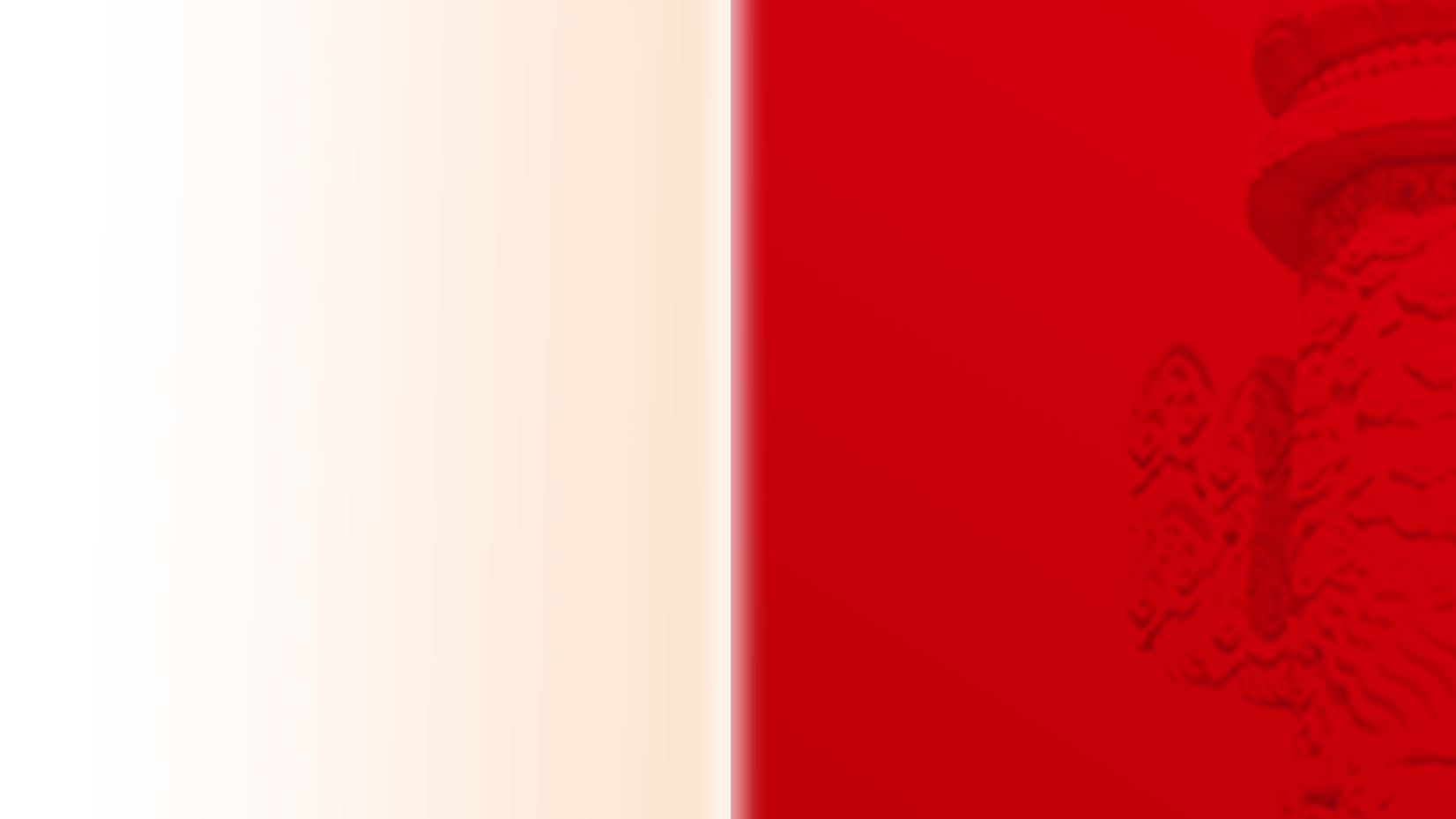 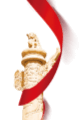 活动应急预案讨论
THE ORIGIN OF THE FOUNDING PARTY FESTIVAL
应急
预案
应急
预案
单击此处添加标题内容，标题要与内容相符，注意字体大小及文本匹配程度。单击此处添加标题内容，标题要与内容相符。
是单击此处添加标题内容，标题要与内容相符，注意字体大小及文本匹配程度。单击此处添加标题内容，标题要与内容相符。
01
02
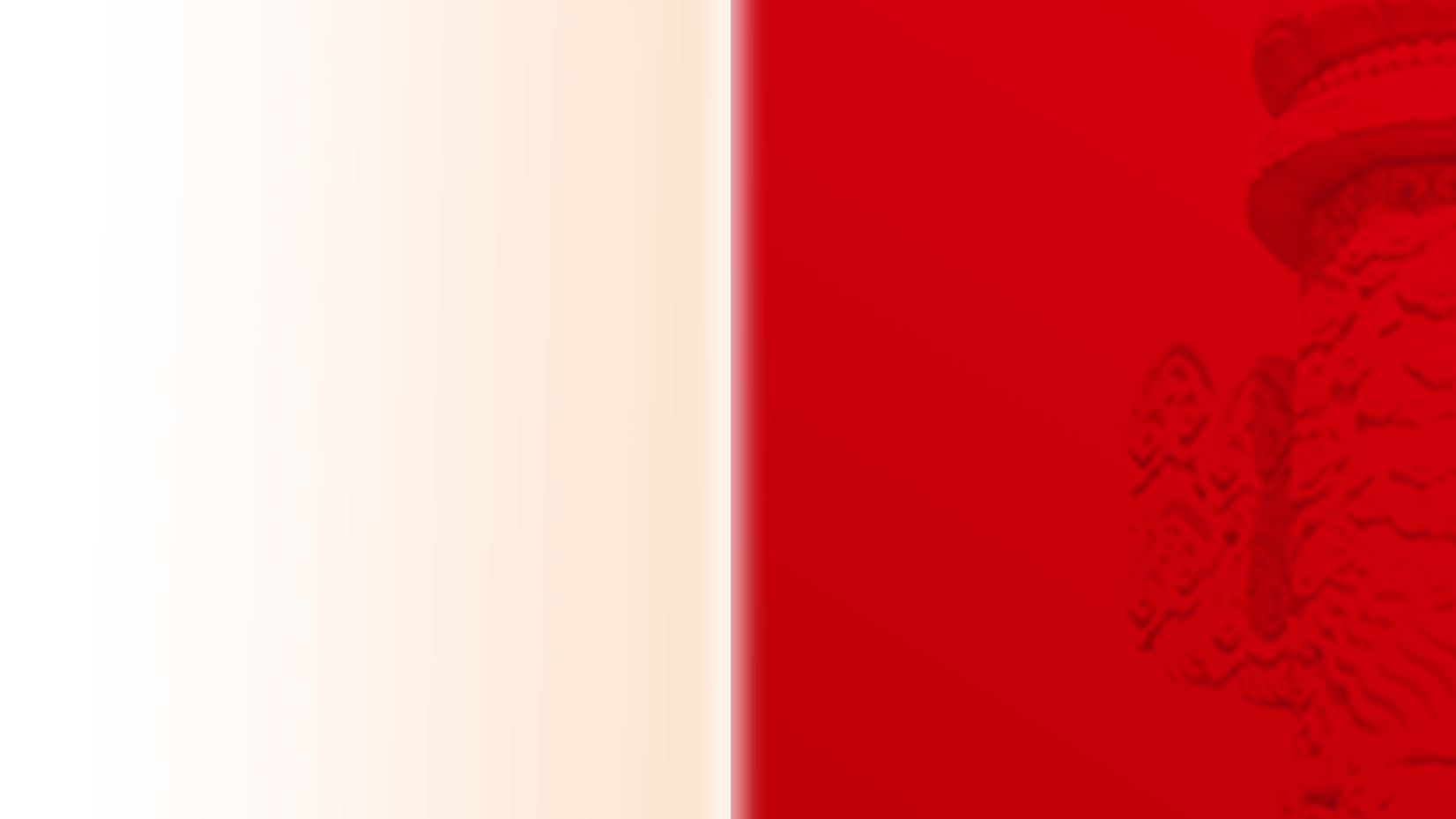 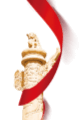 活动应急预案讨论
THE ORIGIN OF THE FOUNDING PARTY FESTIVAL
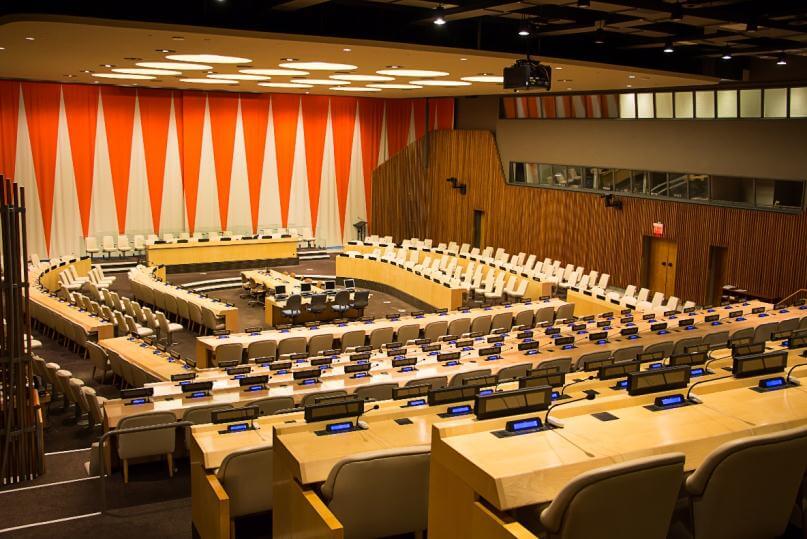 单击此处添加标题内容，标题要与内容相符，注意字体大小及文本匹配程度。单击此处添加标题内容，标题要与内容相符。
添加标题
添加标题
单击此处添加标题内容，标题要与内容相符，注意字体大小及文本匹配程度。单击此处添加标题内容，标题要与内容相符。
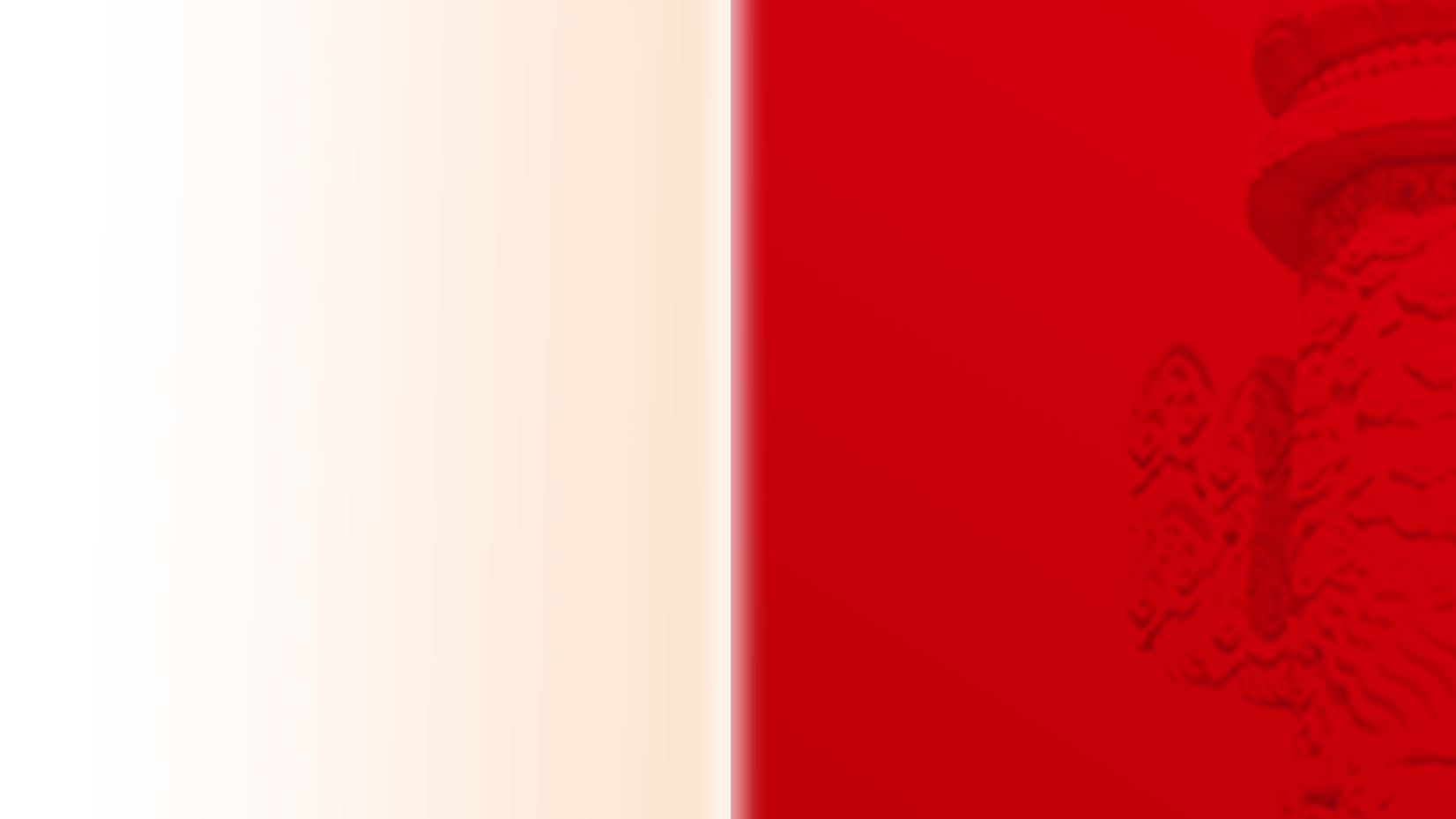 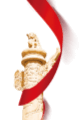 活动应急预案讨论
THE ORIGIN OF THE FOUNDING PARTY FESTIVAL
添加标题
添加标题
添加标题
单击此处添加标题内容，标题要与内容相符，注意字体大小及文本匹配程度。单击此处添加标题内容。
单击此处添加标题内容，标题要与内容相符，注意字体大小及文本匹配程度。单击此处添加标题内容。
单击此处添加标题内容，标题要与内容相符，注意字体大小及文本匹配程度。单击此处添加标题内容。
活动
应急预案
01
03
02
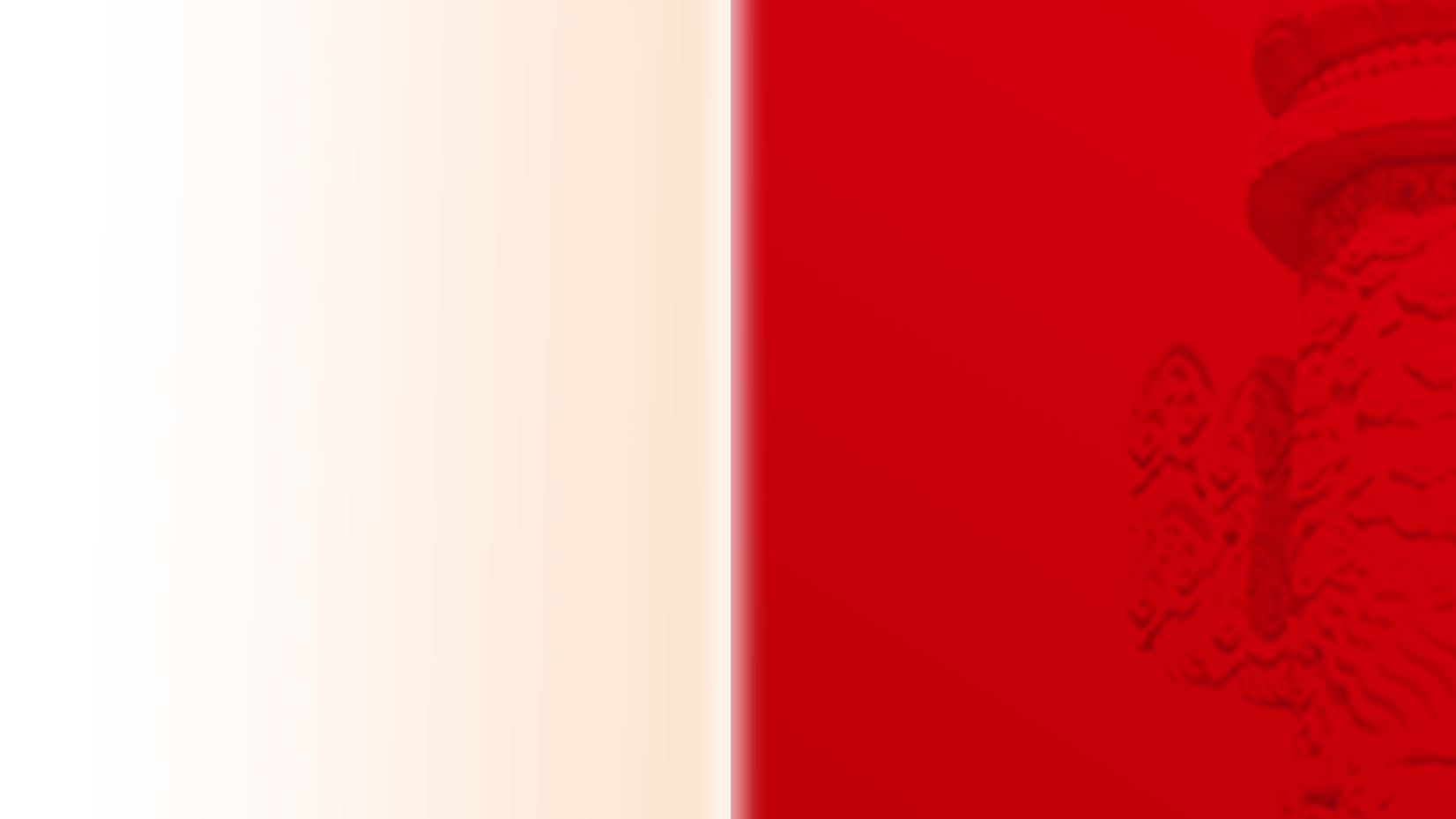 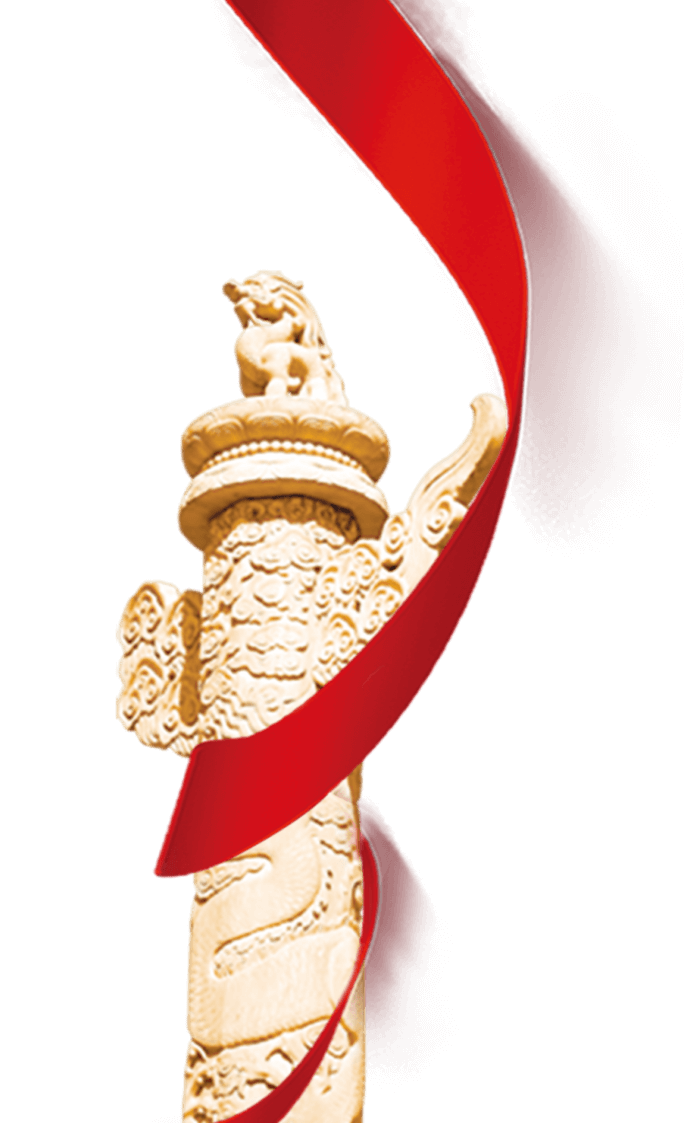 不忘初心
谢
牢记使命
DON'T FORGET THE ORIGINAL HEART AND REMEMBER THE MISSION
弘扬建国精神
谢
观
守护红色江山
看
GUARDING THE RED COUNTRY AND CARRYING FORWARD
GUARDING THE RED COUNTRY AND CARRYING FORWARD
汇报人：优品PPT
时间：20XX年X月
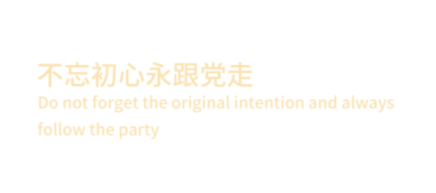 更多精品PPT资源尽在—优品PPT！
www.ypppt.com
PPT模板下载：www.ypppt.com/moban/         节日PPT模板：www.ypppt.com/jieri/
PPT背景图片：www.ypppt.com/beijing/          PPT图表下载：www.ypppt.com/tubiao/
PPT素材下载： www.ypppt.com/sucai/            PPT教程下载：www.ypppt.com/jiaocheng/
字体下载：www.ypppt.com/ziti/                       绘本故事PPT：www.ypppt.com/gushi/
PPT课件：www.ypppt.com/kejian/
[Speaker Notes: 模板来自于 优品PPT https://www.ypppt.com/]